Тернопільська загальноосвітня школа І-ІІІ ступенів № 11
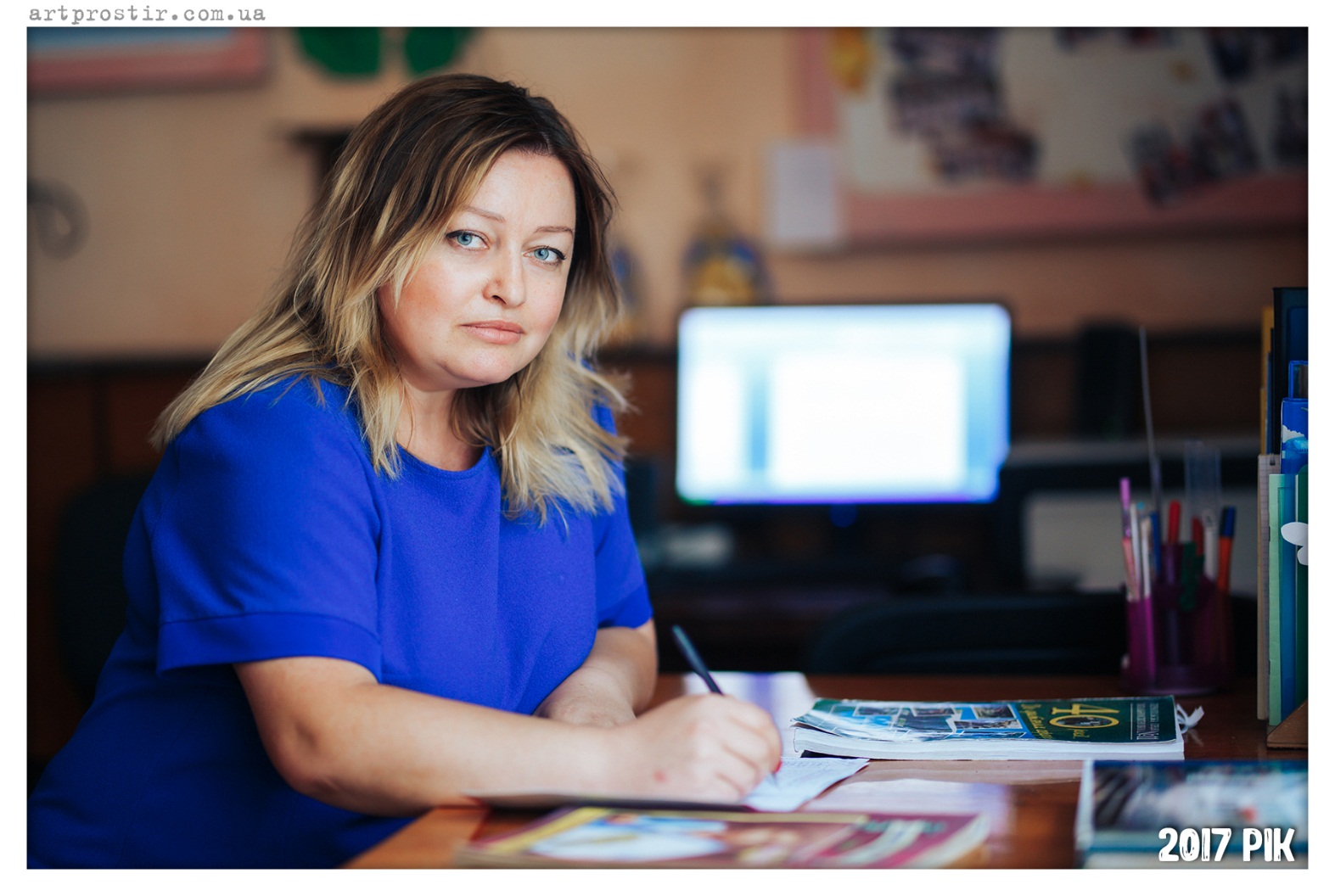 Алла Луценко
педагог-організатор
Формування громадянських та 
соціальних компетентностей 
школярів шляхом розвитку культури демократії у навчальному закладі
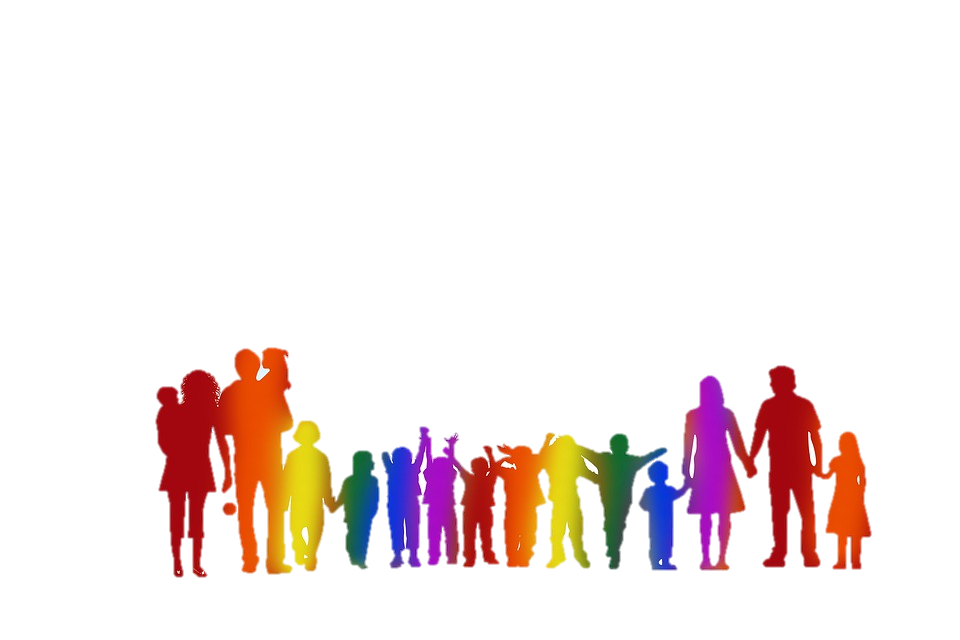 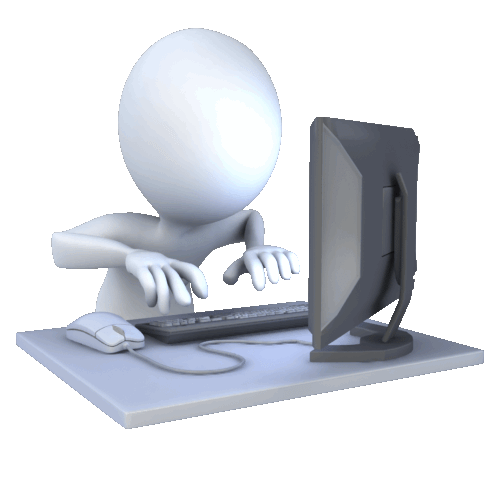 Коло компетентностей Ради Європи для культури демократії у навчальному закладі
Відкритість до інших культур, переконань та світогляду інших людей
Повага
Громадянська свідомість
Відповідальність
Впевненість у собі
Прийняття невизначеності
Повага до людської гідності та прав людини 
Визнання цінності культурного багатоманіття
Визнання цінності демократії, справедливості, рівності і верховенства права
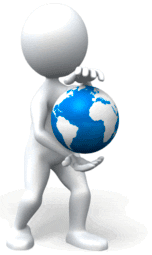 Ставлення
Цінності
Знання та їх 
критичне 
розуміння
Навички автономного навчання
Аналітичне і критичне мислення
Вміння слухати та спостерігати
Емпатія 
Гнучкість та вміння адаптовуватися
Лінгвістичні, комунікативні навички та багатомовність
Навички співпраці
Навички вирішення конфліктів
Навички 
та вміння
Знання самого себе та критична самооцінка
Знання та критичне розуміння мови і особливостей спілкування
Знання та критичне розуміння світу: політики, права, прав людини, культури, релігії, історії, ЗМІ, економіки тощо
Розвиток  громадянських компетентностей
усі форми поведінки, потрібні для ефективної та конструктивної участі у громадському житті; 
здатність діяти  відповідально, реалізовувати права та обов’язки з метою розвитку демократичного суспільства; розуміння та сприйняття цінності прав та свобод людини, вміння відстоювати свої права та права інших; розуміння та сприйняття принципів рівності та недискримінації, поваги до гідності людини, толерантності, соціальної справедливості;
 здатність критично мислити; формувати та аргументовано відстоювати власну позицію, поважаючи відмінні думки/позиції;
розуміння власної громадянської (державної), національної та культурної ідентичності, повага до інших культур та етносів;
розуміння значення національної пам’яті та її впливу на суспільно-політичні процеси.
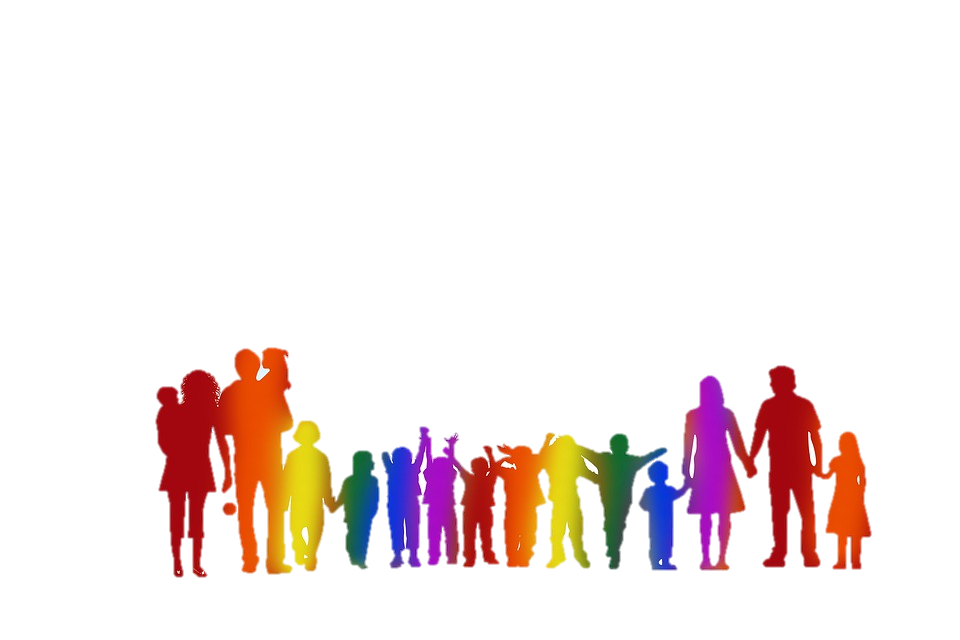 Розвиток соціальних компетентностей
оволодіння загальнолюдською і національною культурою: формування цілісного світогляду, активна участь у соціальному житті;
здатність ефективно взаємодіяти з іншими людьми в суспільних інтересах, зокрема щодо сталого розвитку суспільства;
здатність до соціальної комунікації та вміння співпрацювати для розв’язання  проблем спільнот різного рівня, зокрема шляхом волонтерської діяльності.
уміння працювати з іншими на результат, попереджати і розв’язувати конфлікти, досягати компромісів; конструктивно спілкуватися у різних середовищах, співпрацювати в командах та вести переговори; 
 толерантність, висловлення своєї та розуміння точок зору інших людей, а також здатність формувати і підтримувати упевненість і співчуття;
розвиток навичок спілкування, культури комунікацій, самопізнання, самооцінки, самовизначення; адекватної оцінки світу.
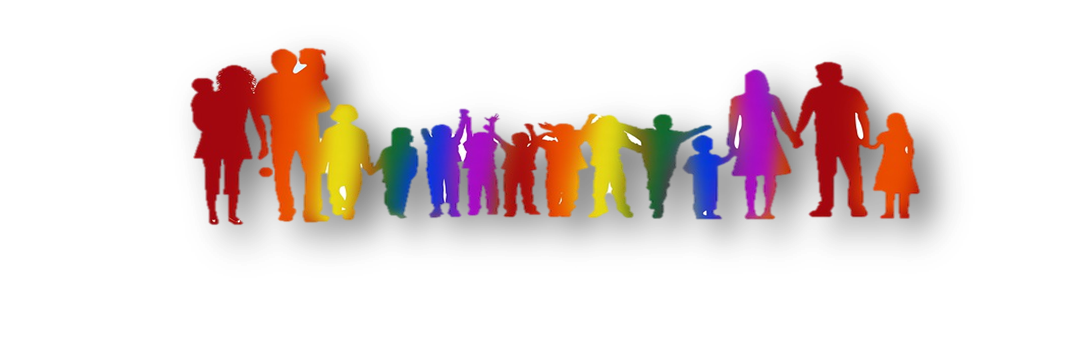 Громадсько-активна школа*
Демократизація 
(співуправління)
Волонтерство
Партнерство
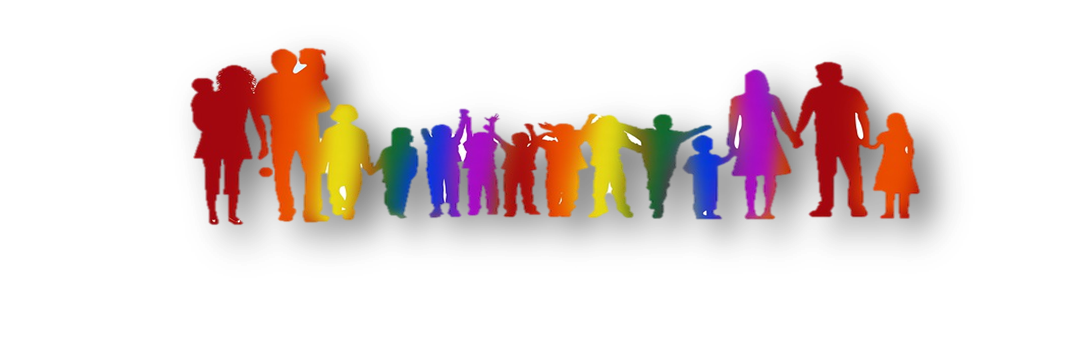 * Школа, яка не відгороджує учнів від реального життя, а включає це життя у свої уроки, позаурочну діяльність
Реалізація досвіду. Напрямки
Всесвітні та регіональні 
ініціативи 
Проекти
Інтеграція
Співпраця з громадськими організаціями
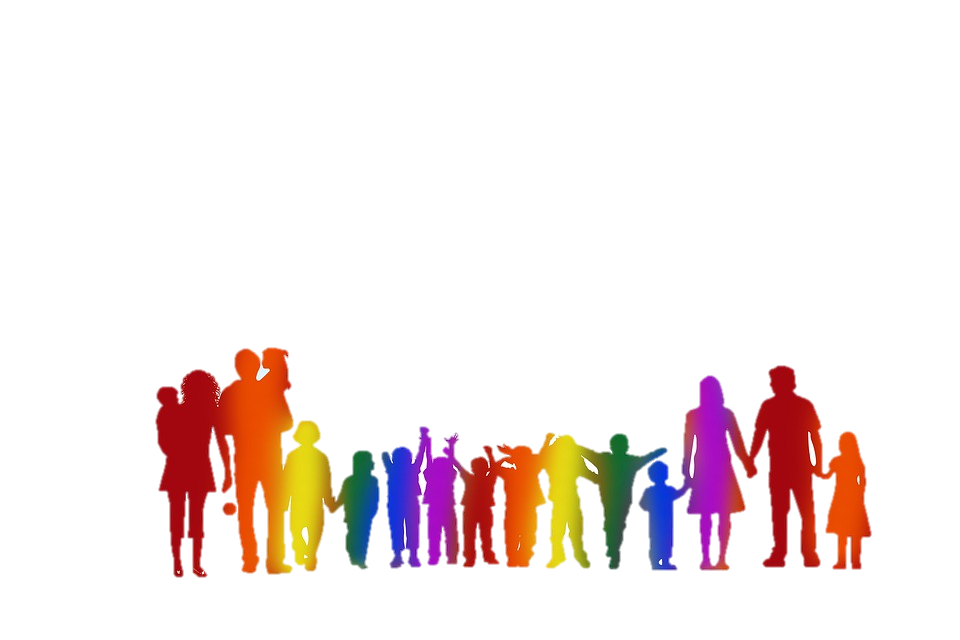 Демократизація. Учнівське самоврядування
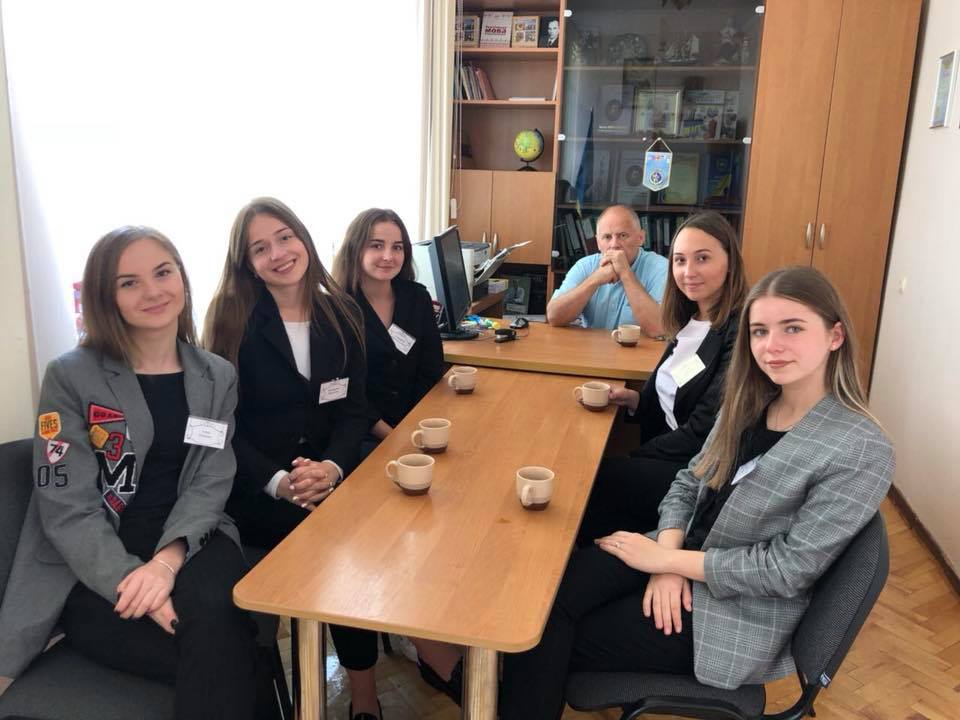 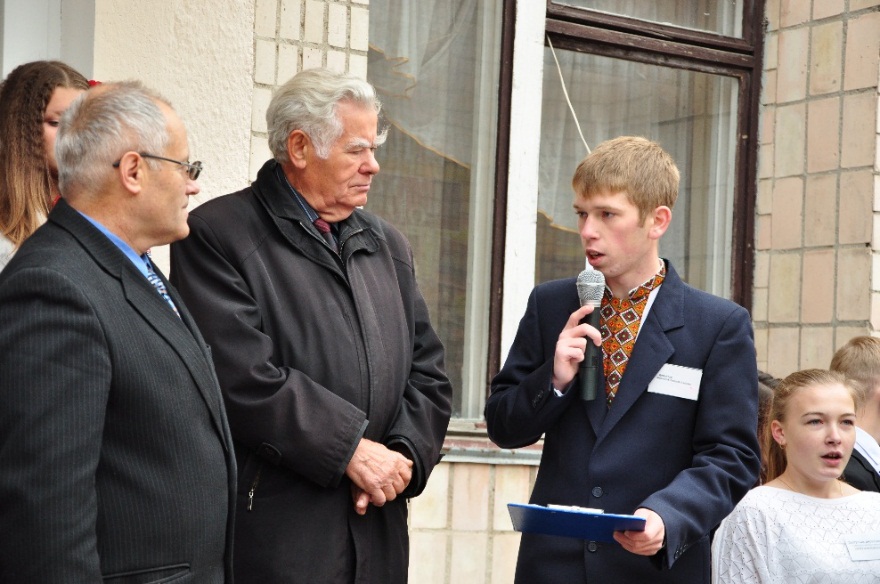 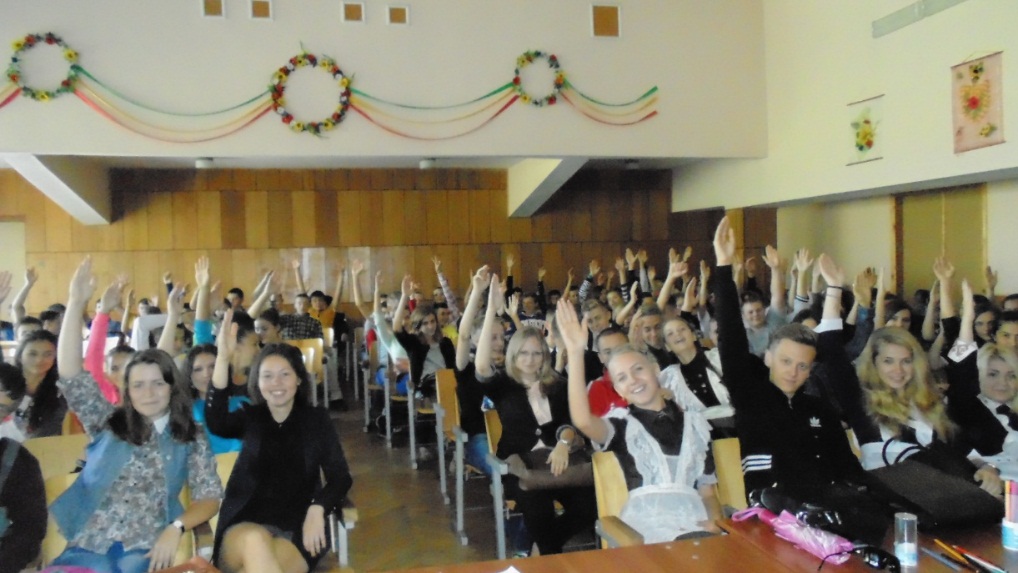 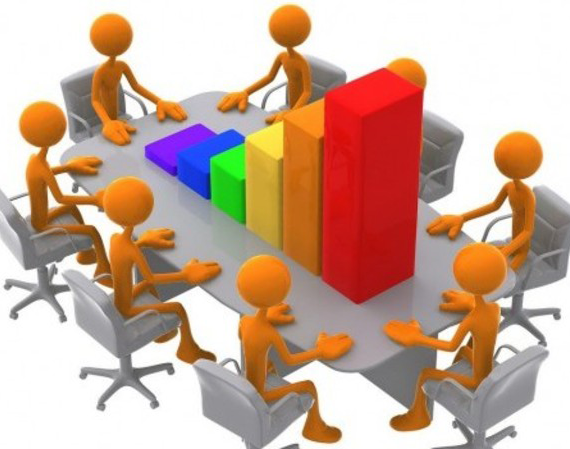 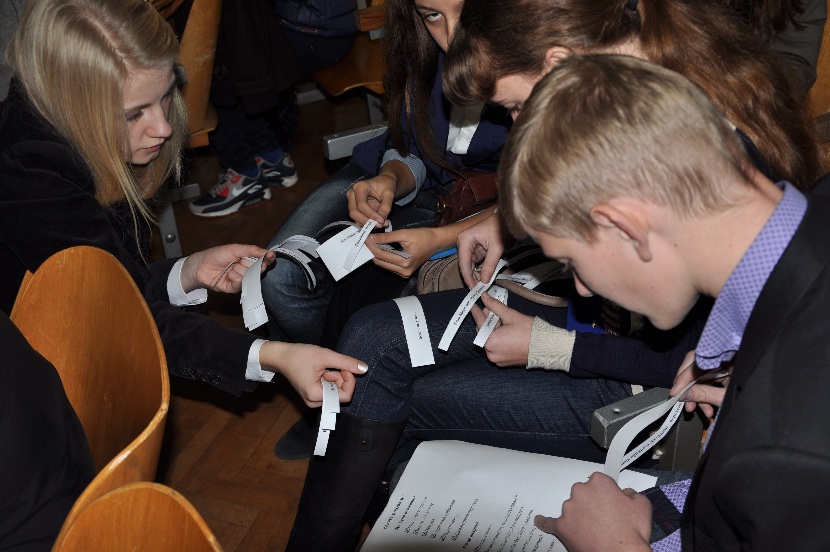 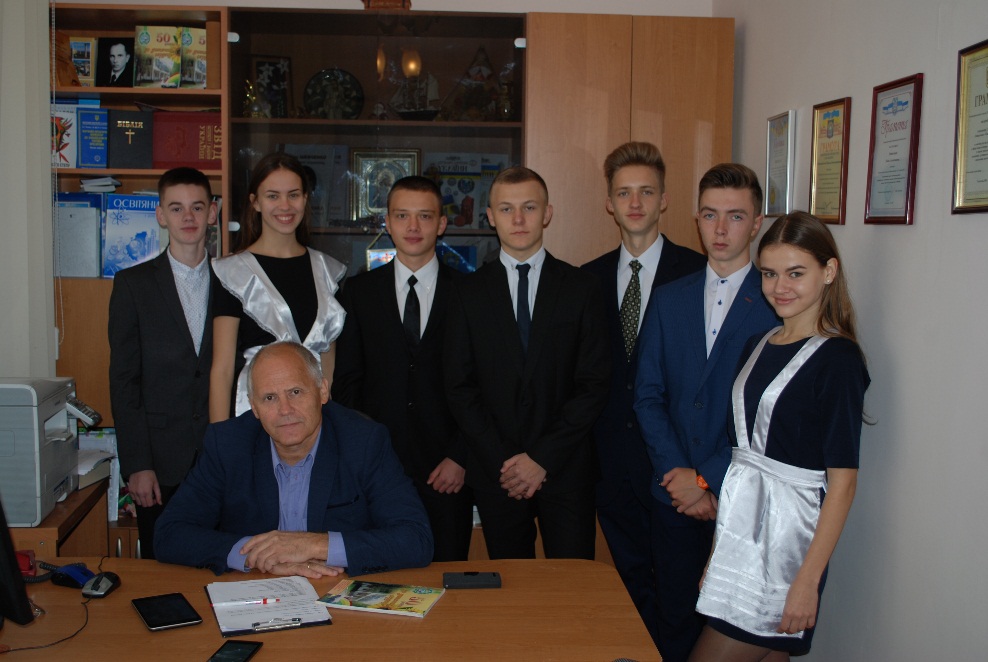 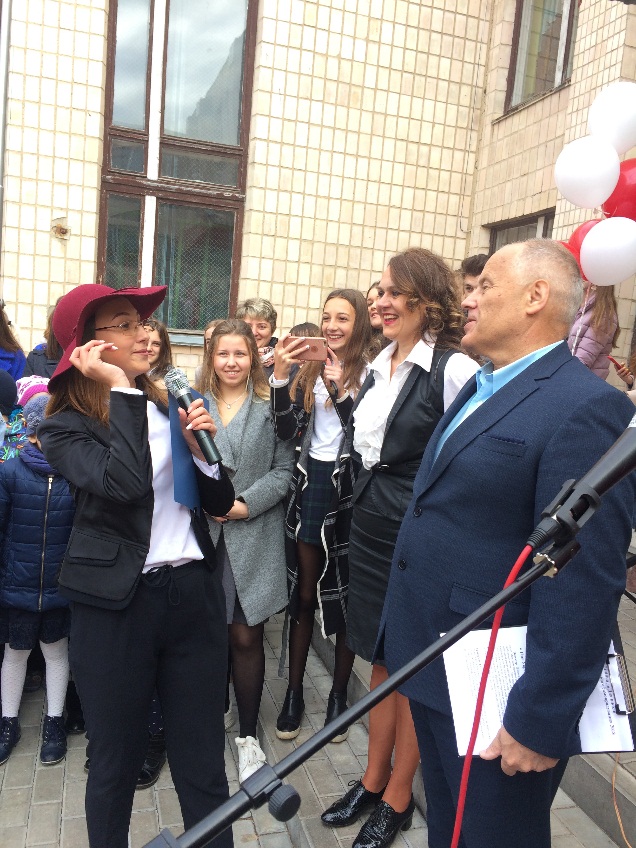 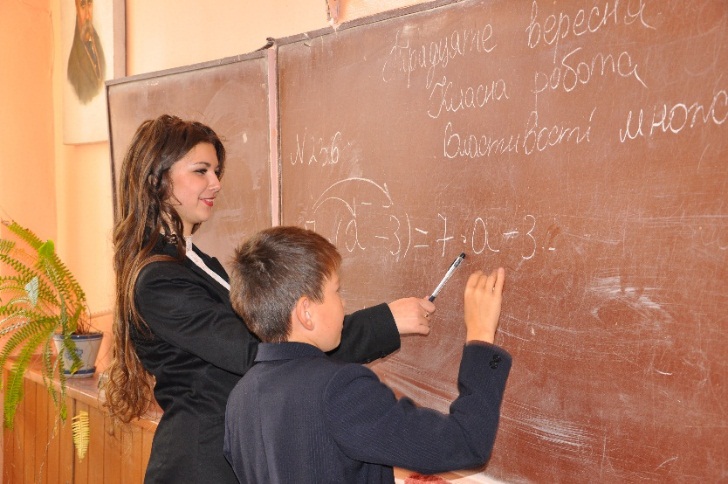 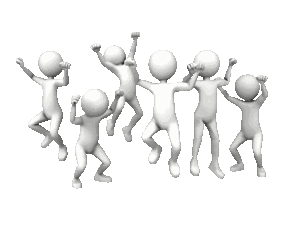 Фарби 
Дня 
самоврядування
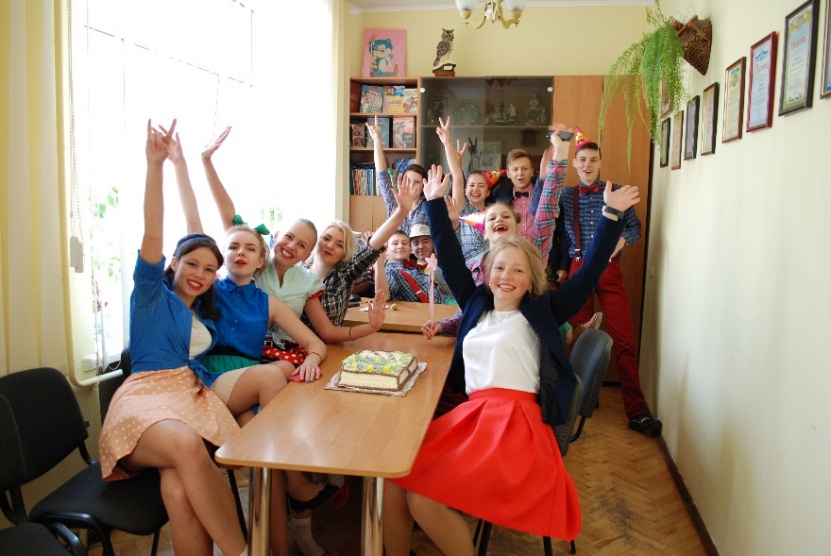 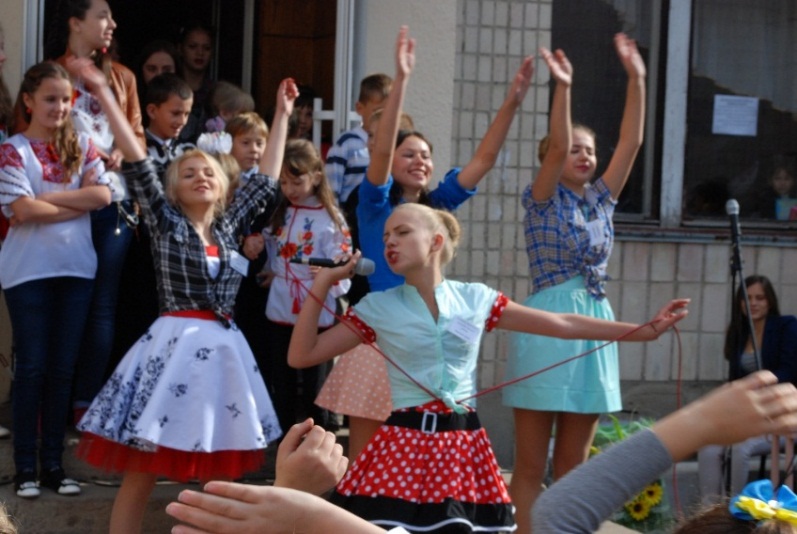 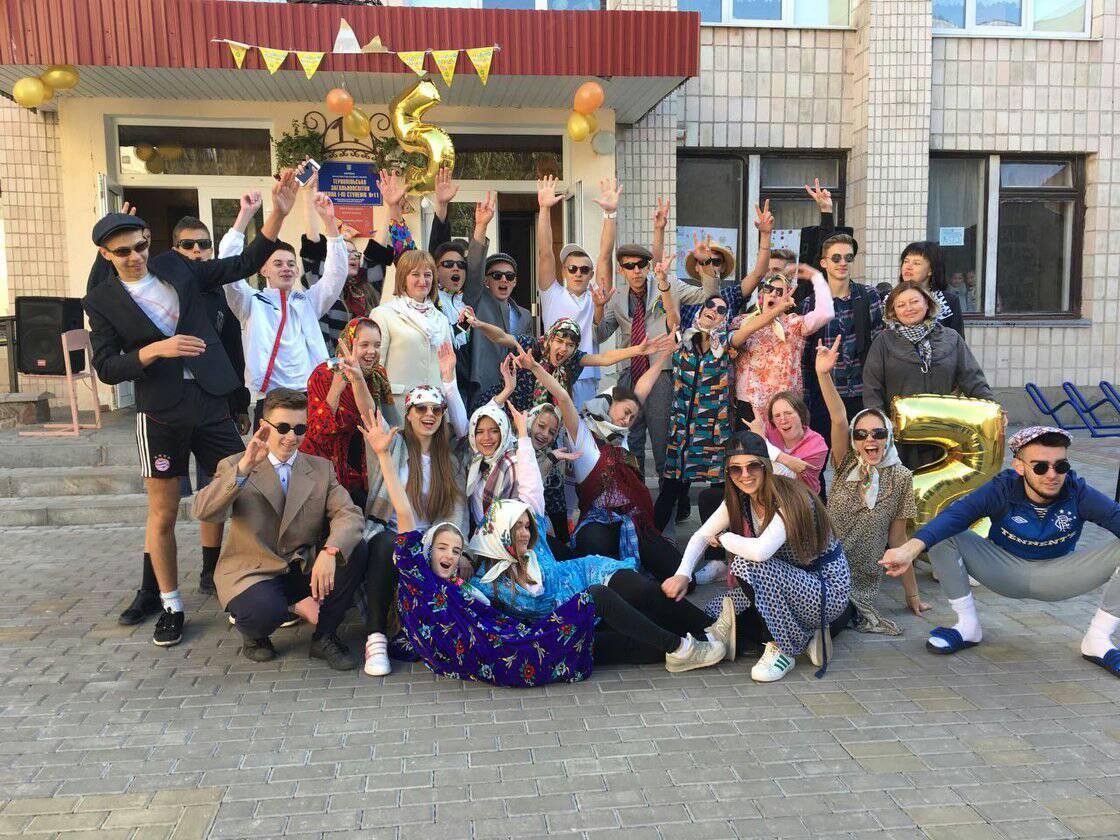 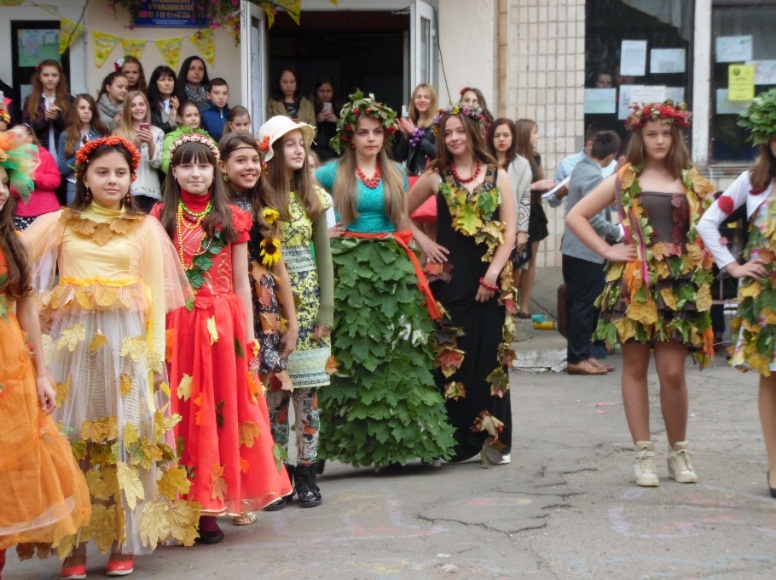 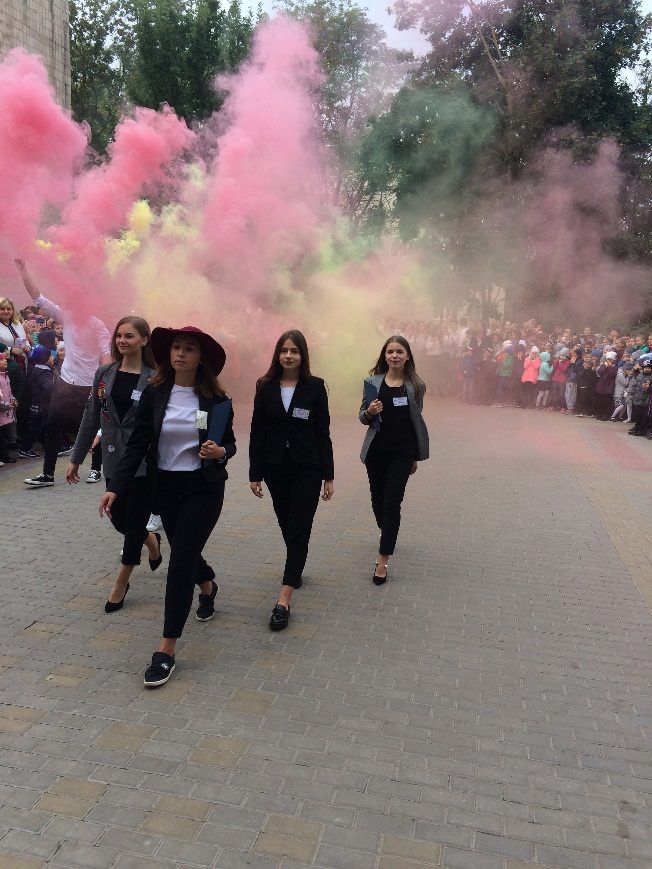 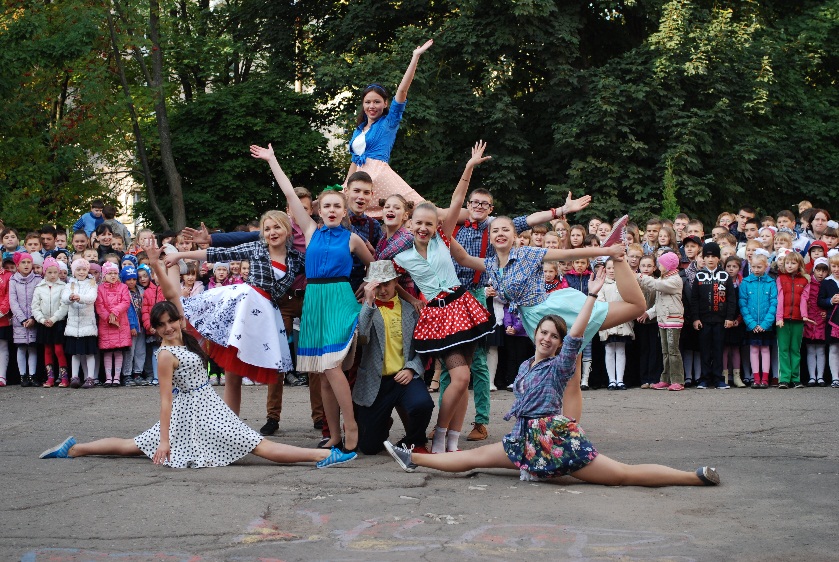 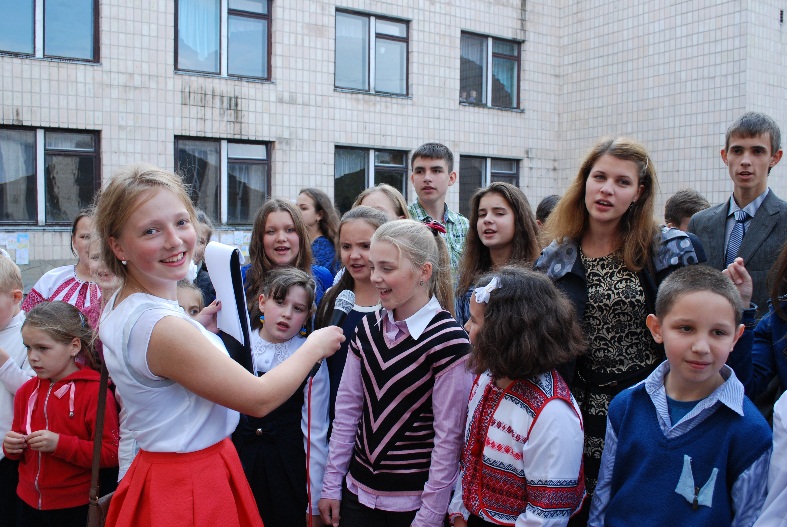 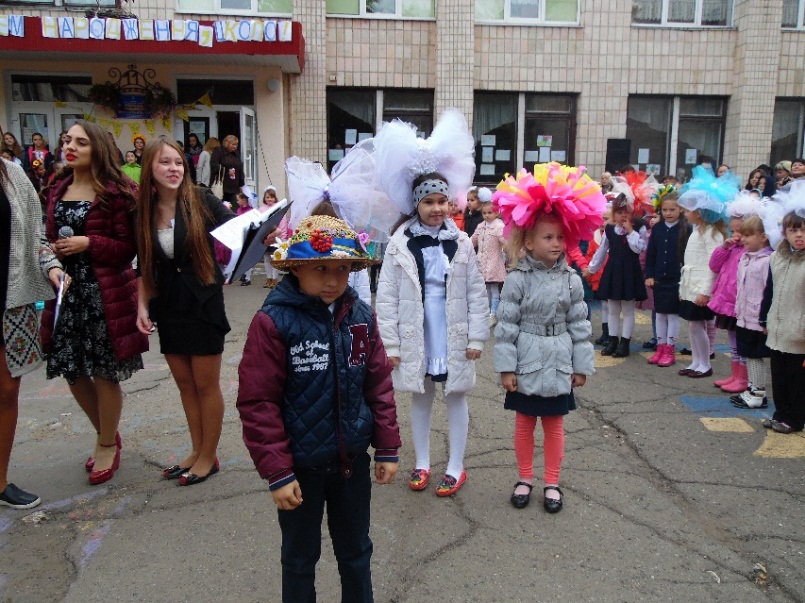 Партнерство
Підписання меморандума про співпрацю
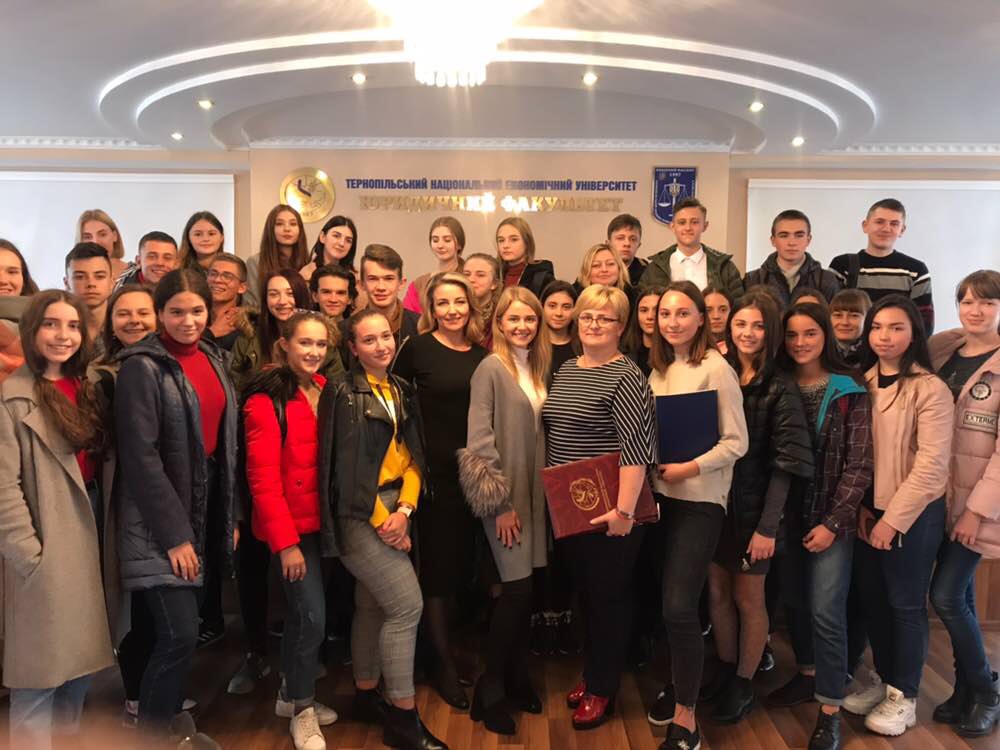 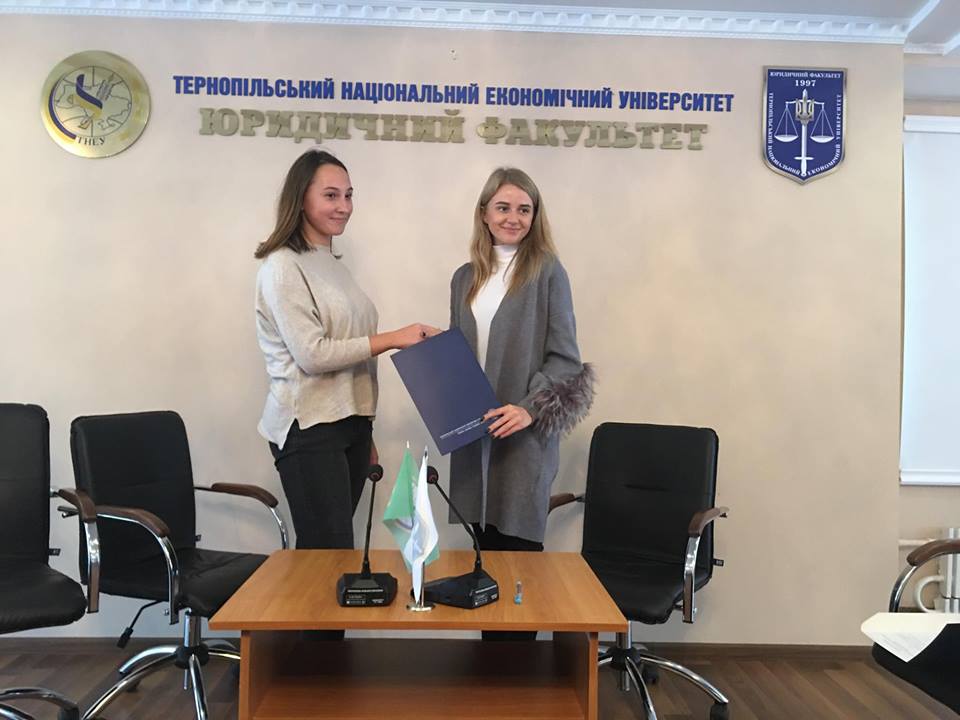 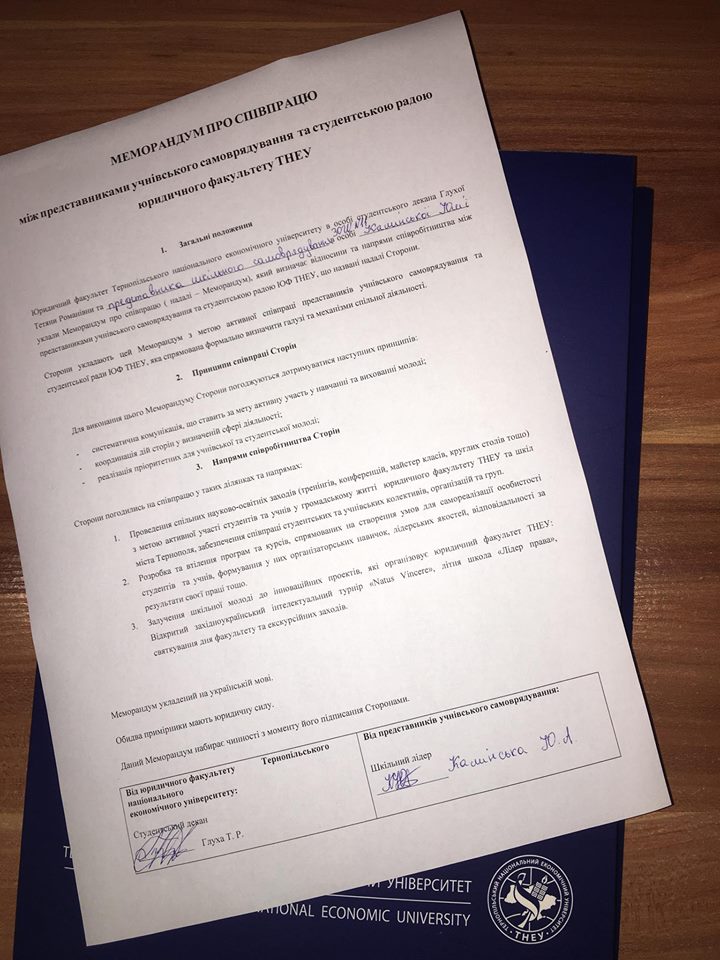 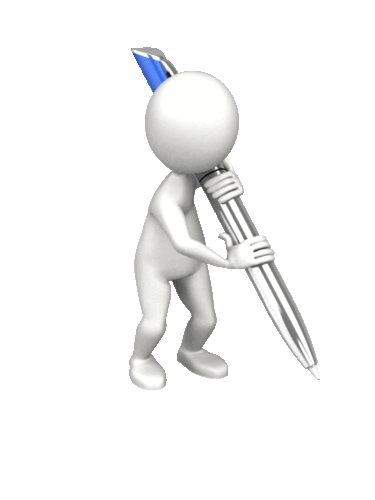 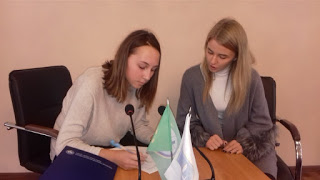 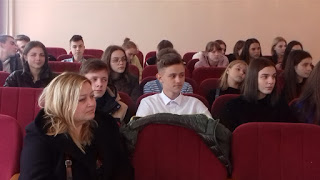 Волонтерство. Благодійність
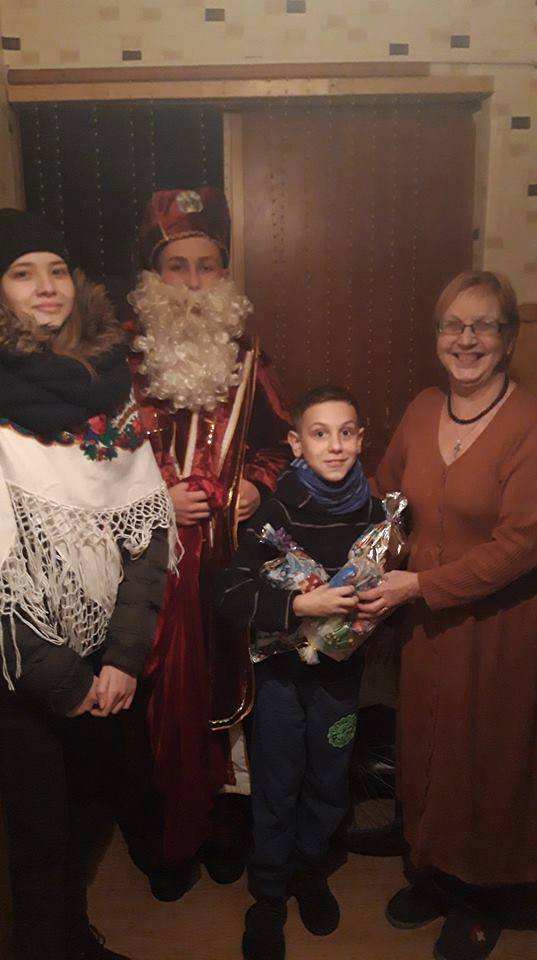 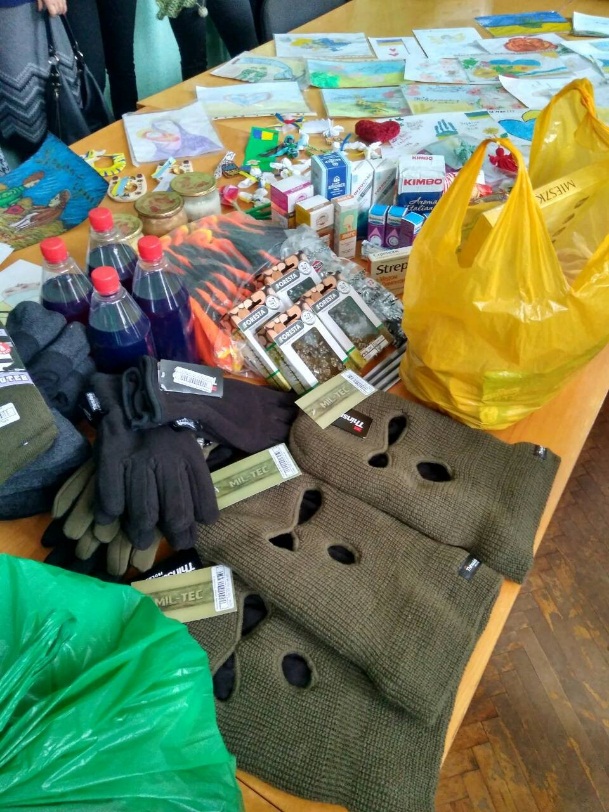 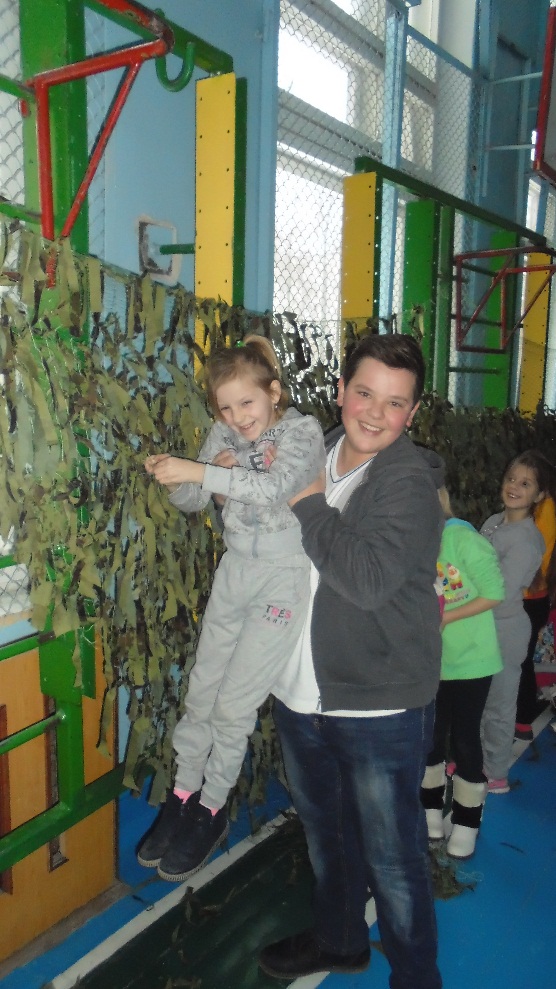 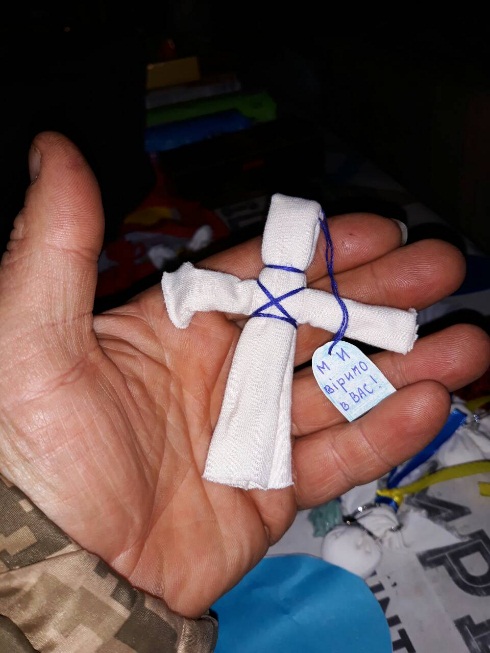 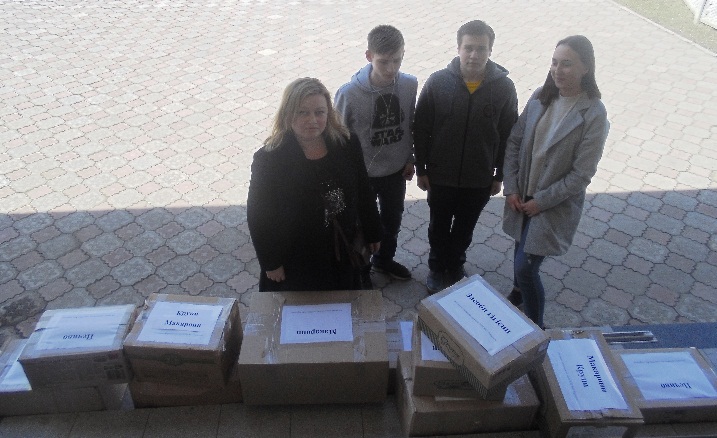 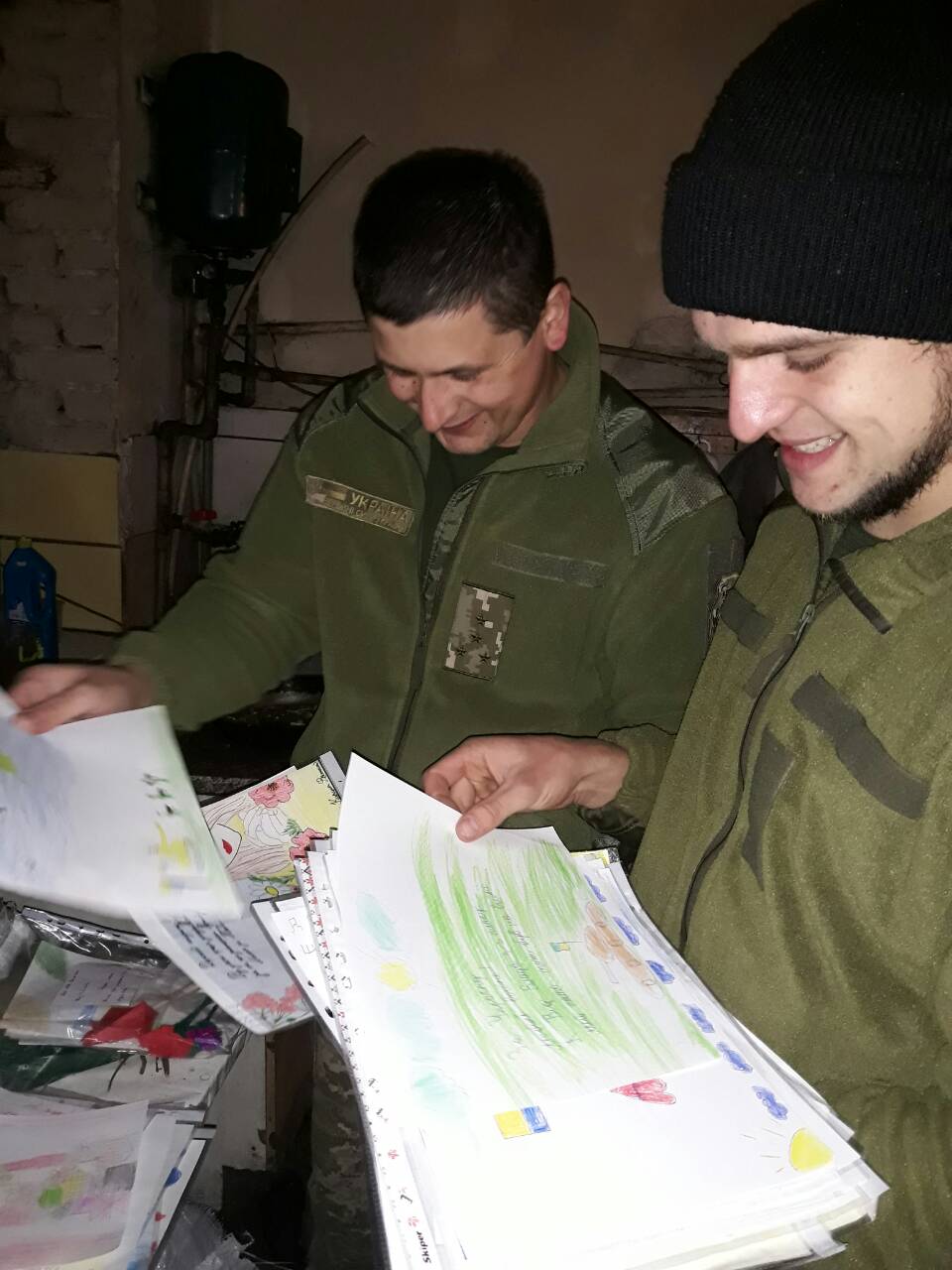 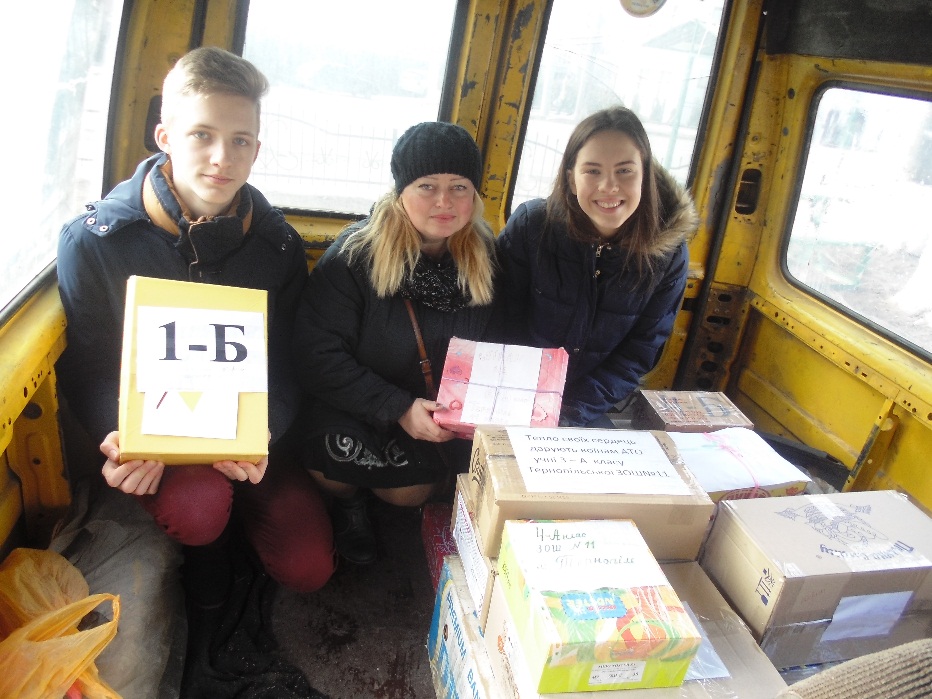 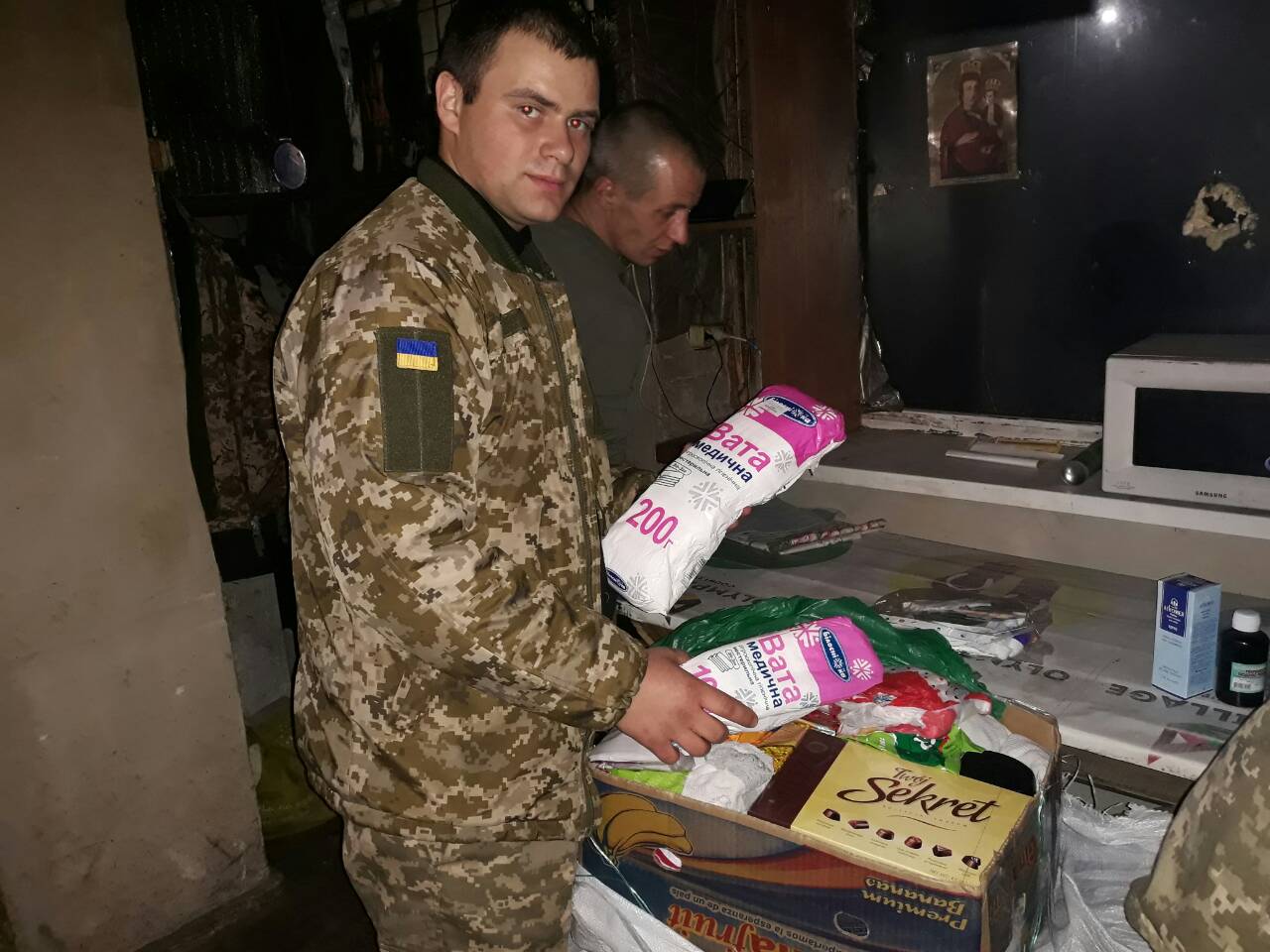 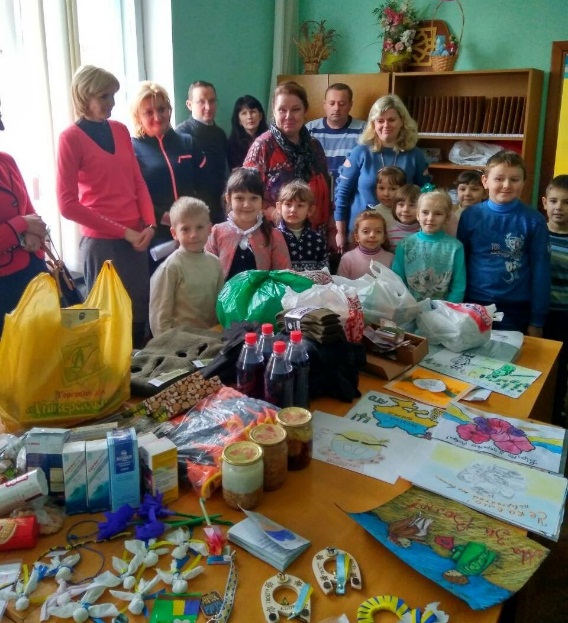 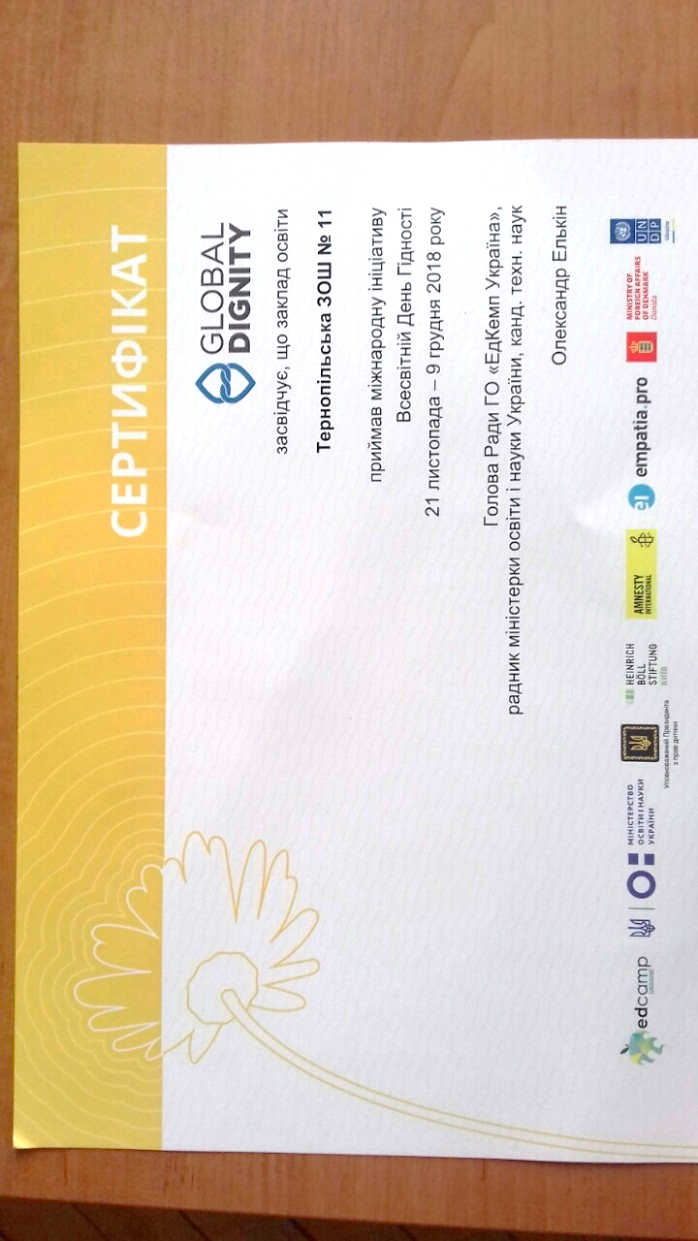 Всесвітній день Гідності
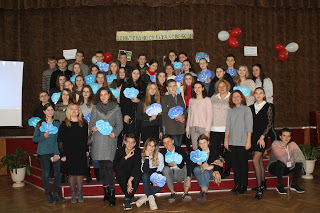 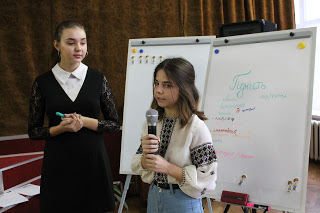 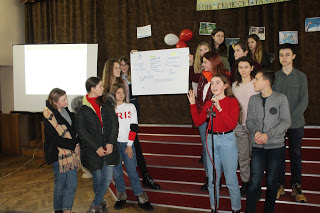 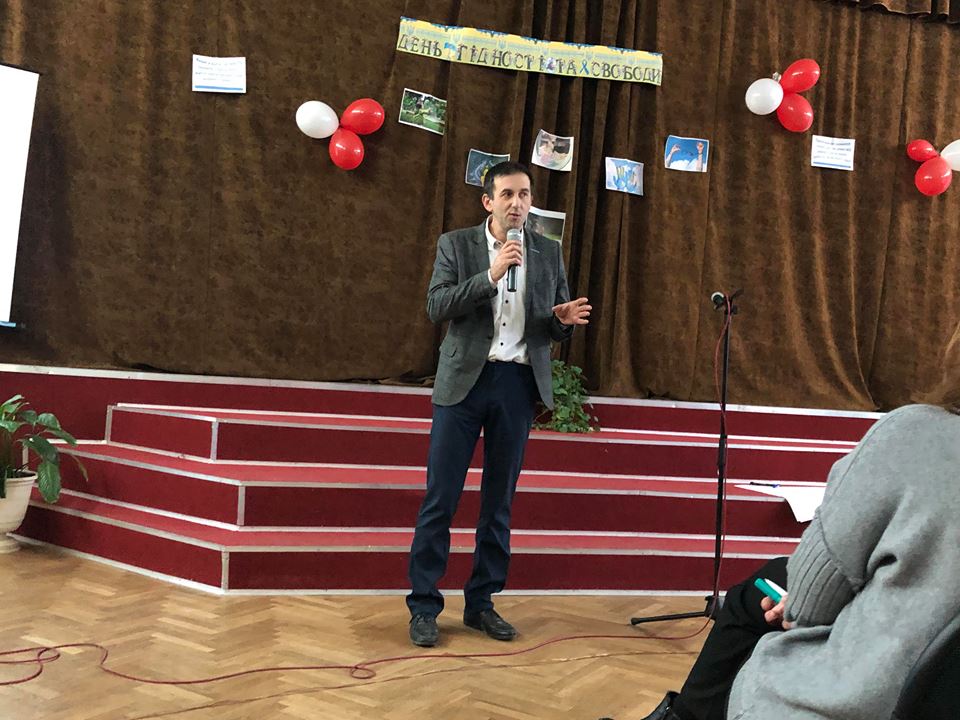 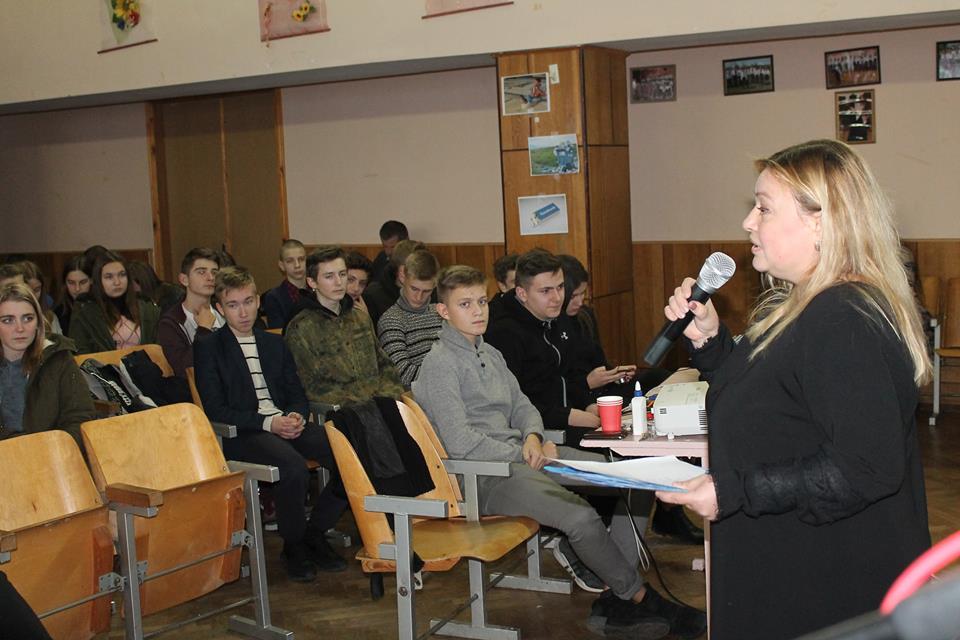 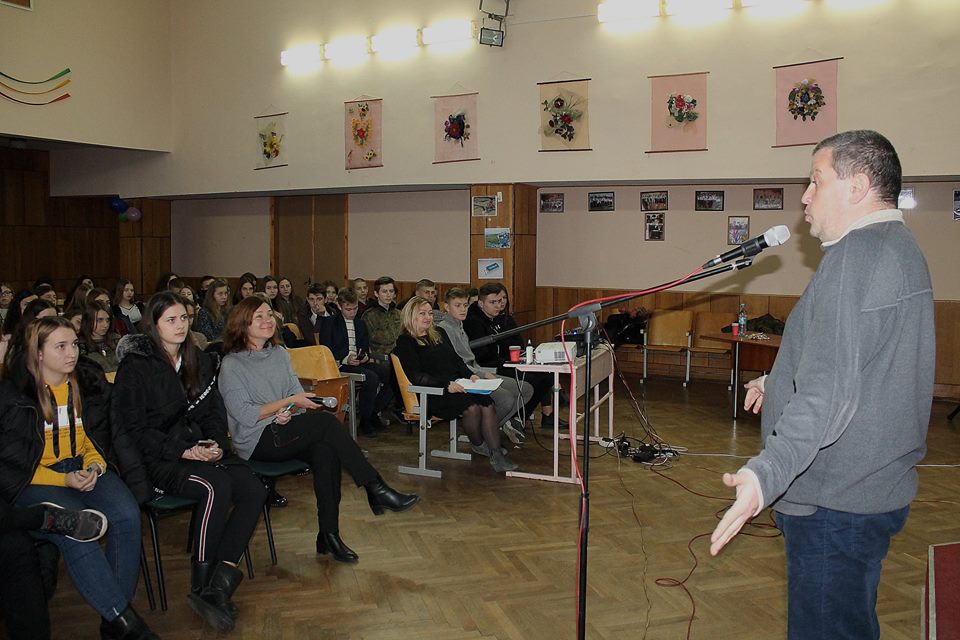 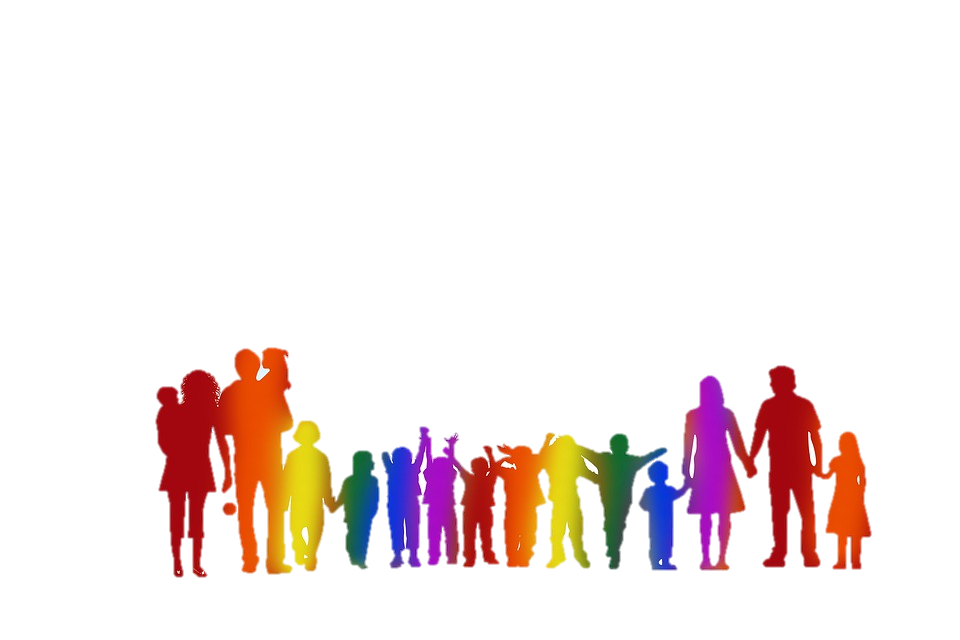 Флешмоби
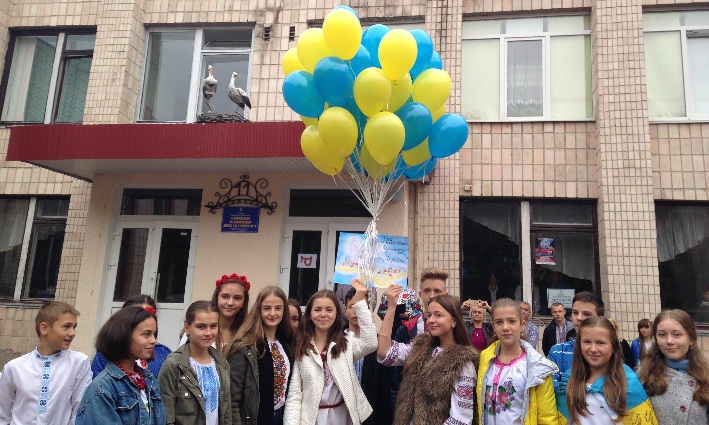 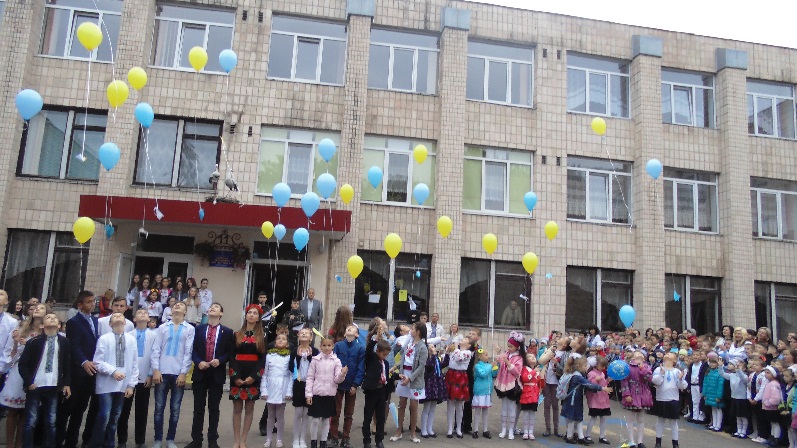 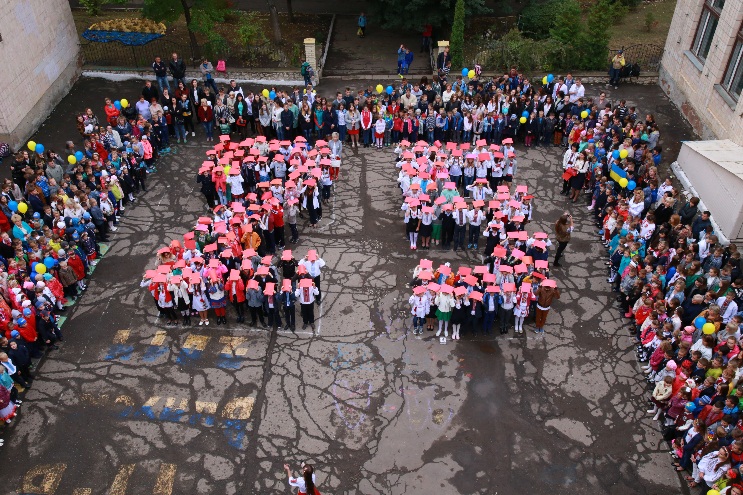 25 років Незалежності
Дух, що тіло рве до бою 
150 років першого
    виконання Гімну
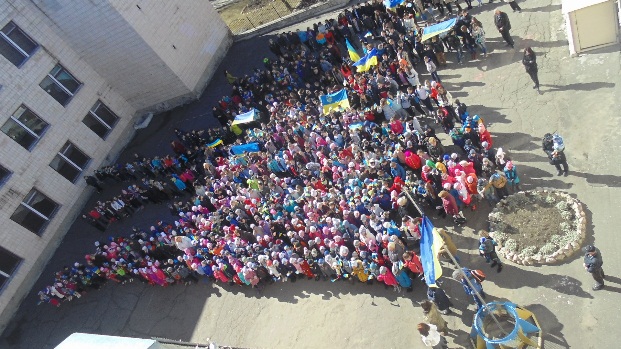 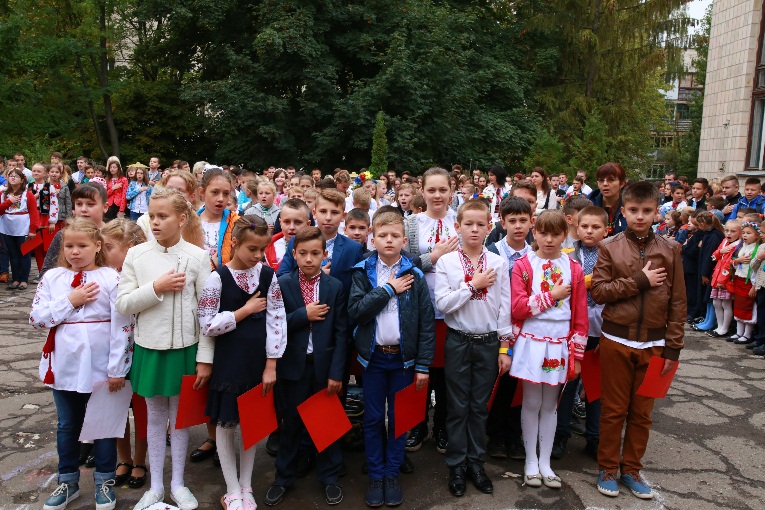 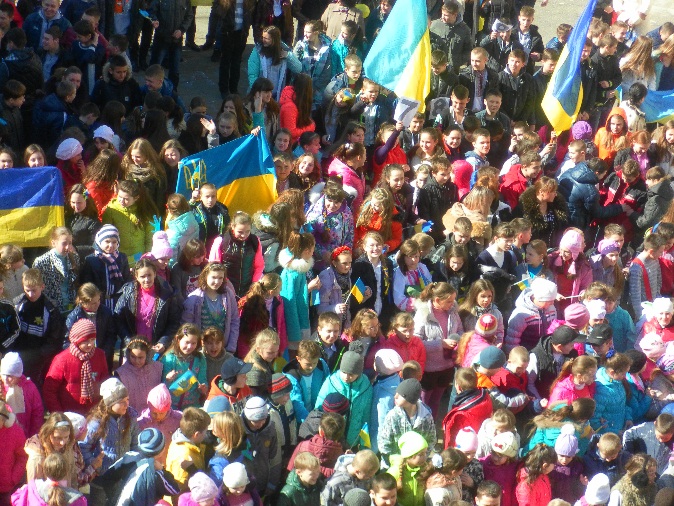 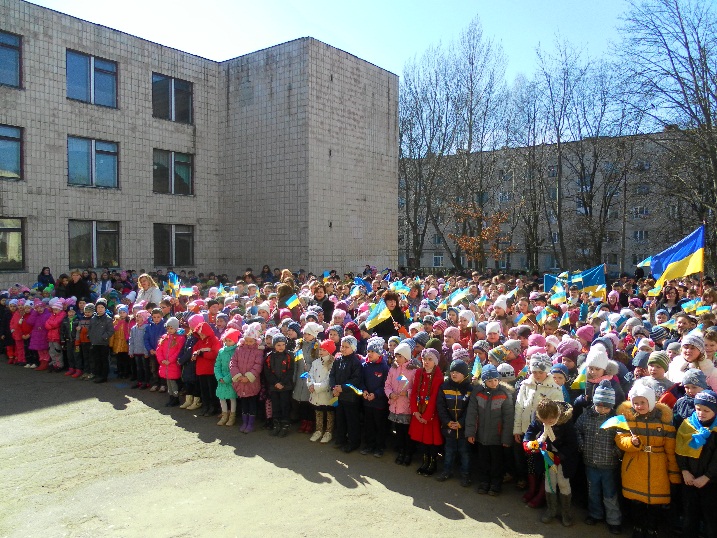 Тематичні лінійки
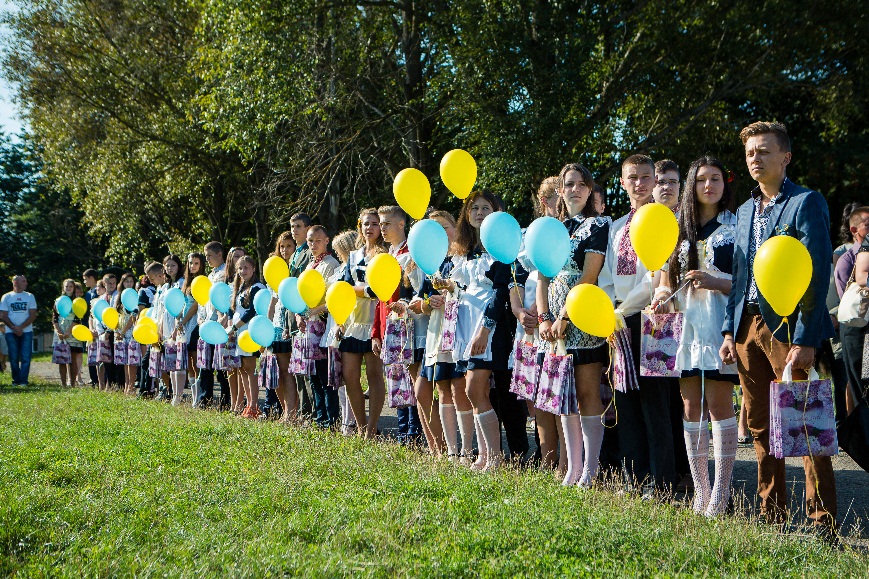 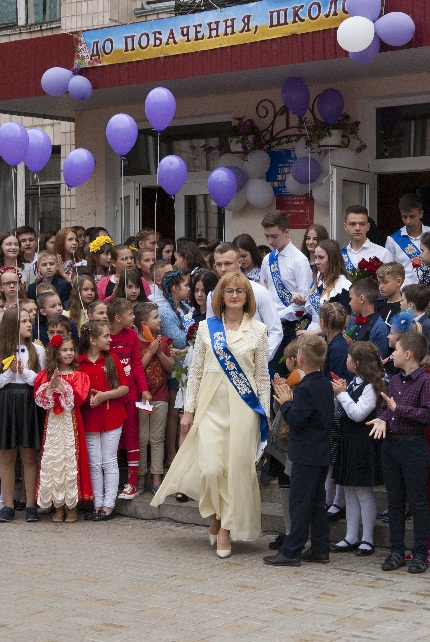 Вишиваний Перший дзвоник 
Перший дзвоник Тернопільський 
Перший дзвоник оркестровий 
Кольоровий Останній дзвінок
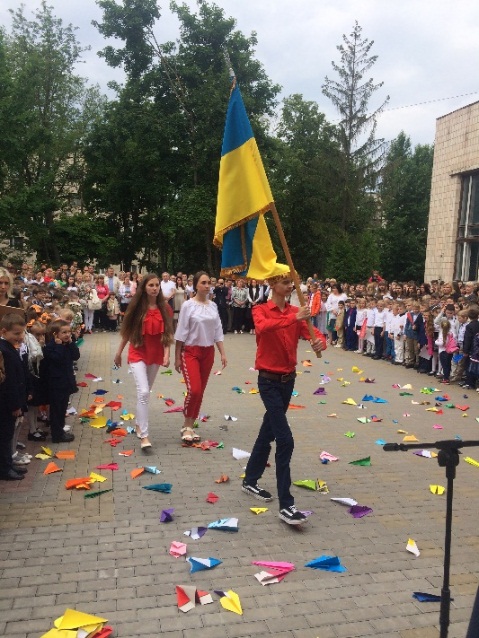 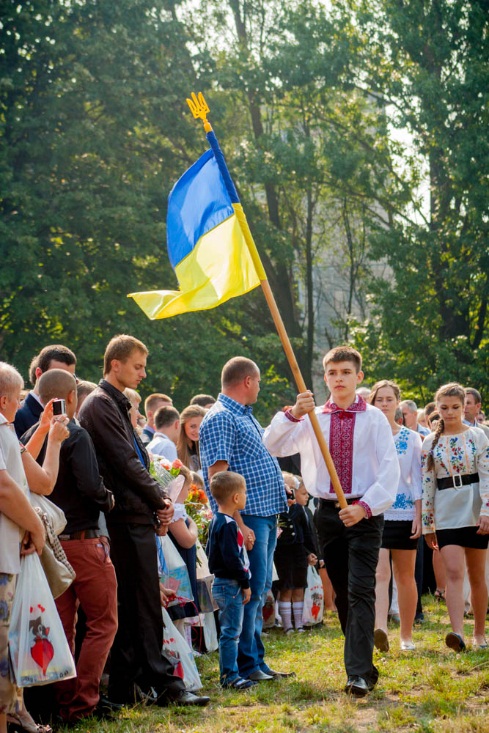 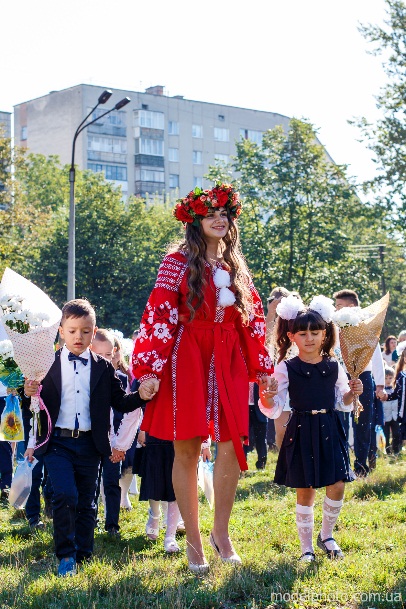 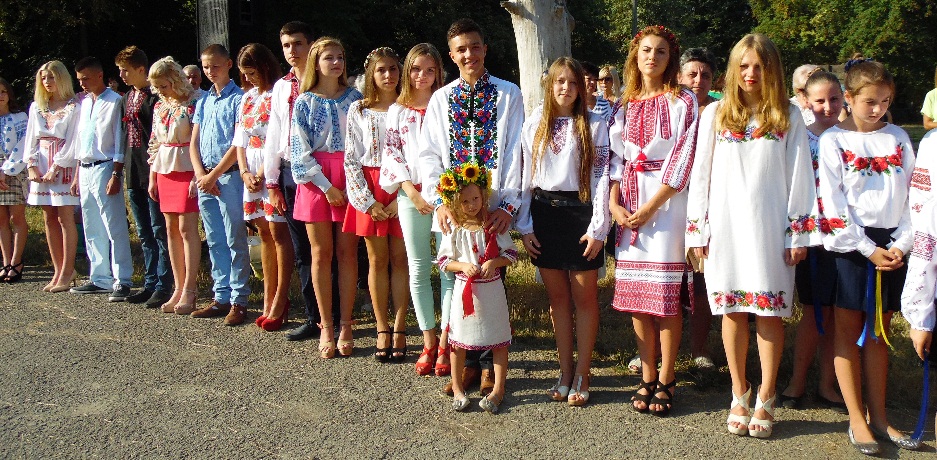 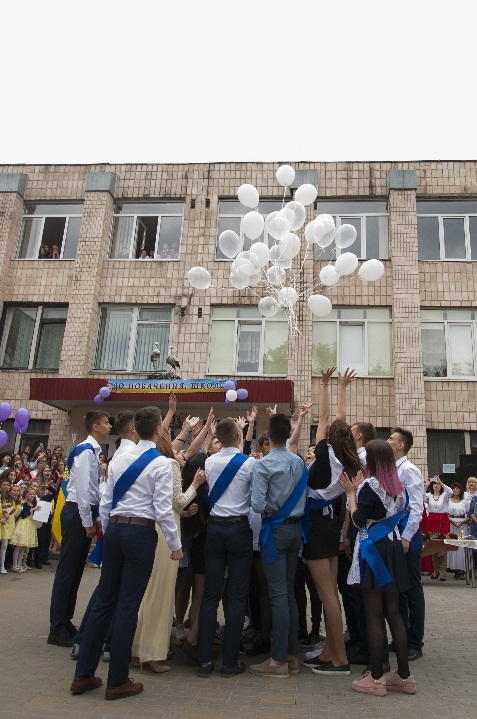 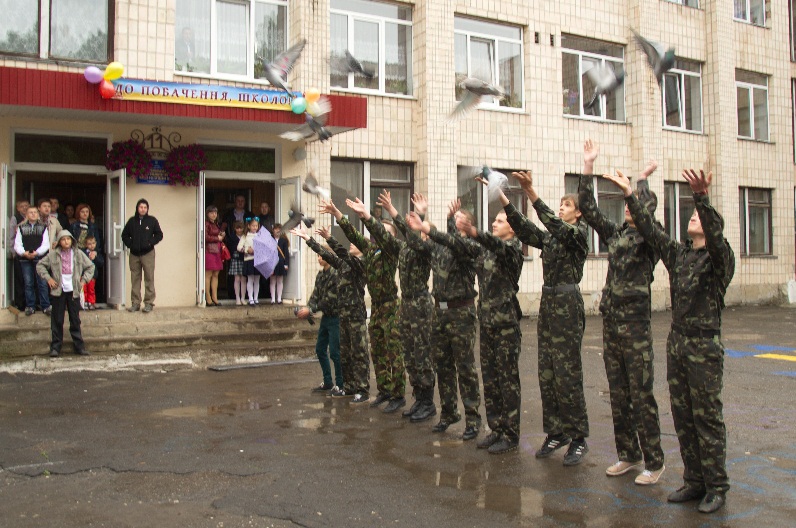 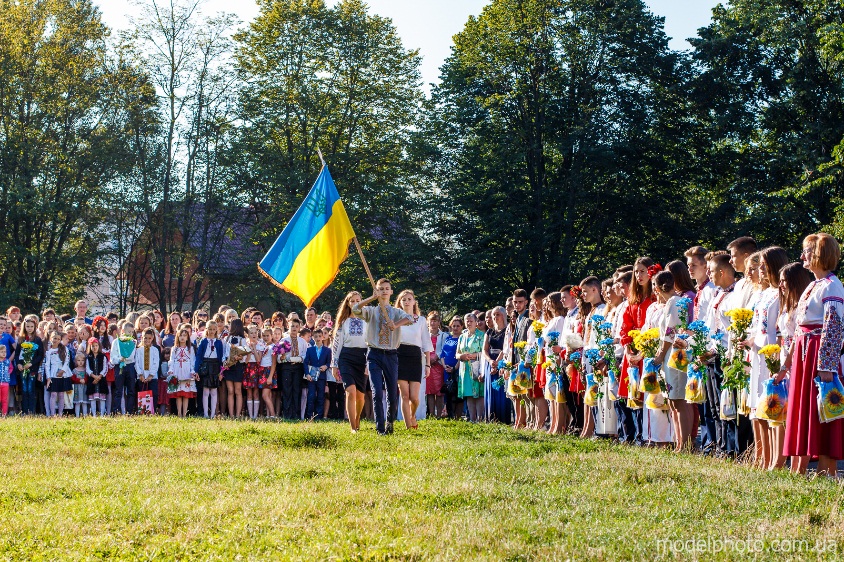 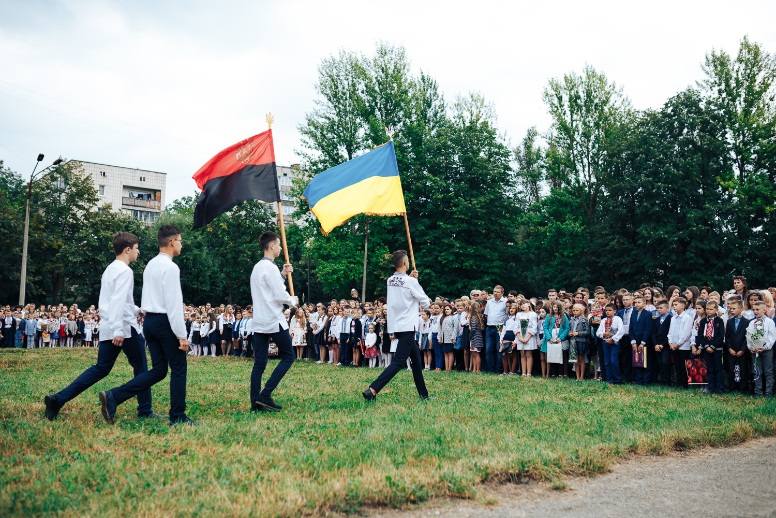 Щоб пам’ятали…
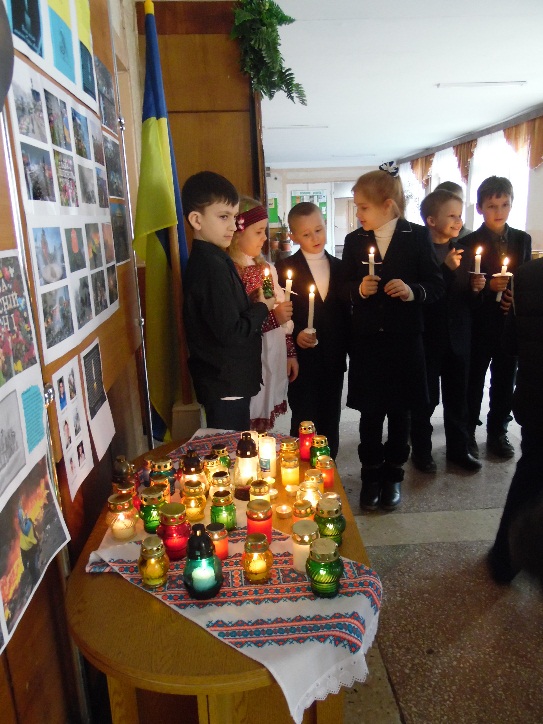 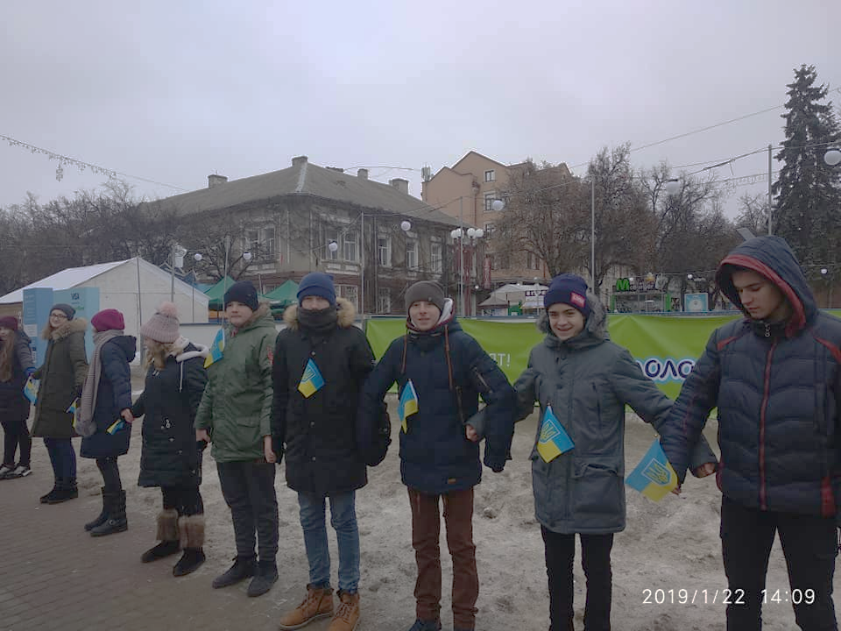 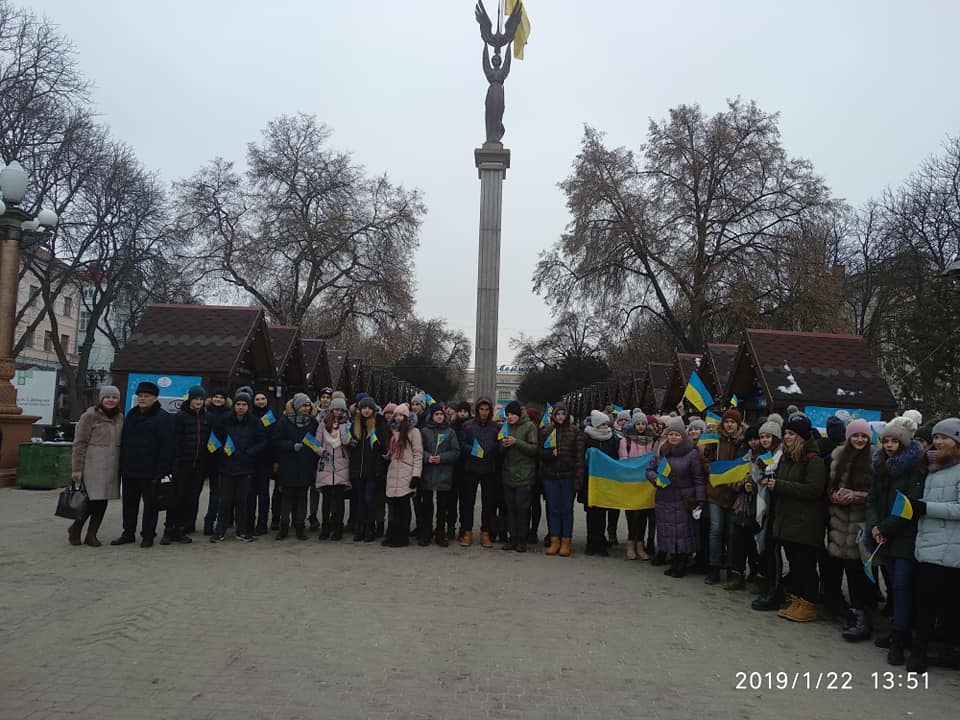 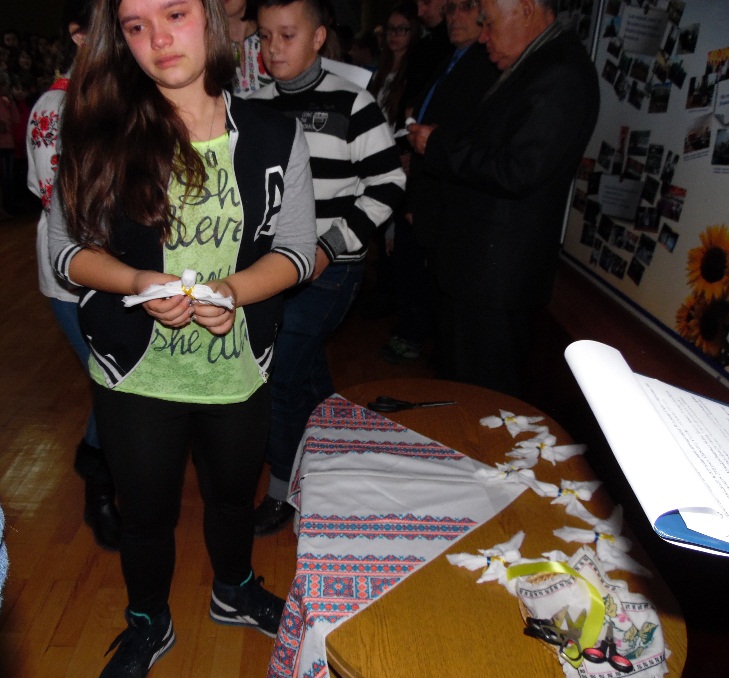 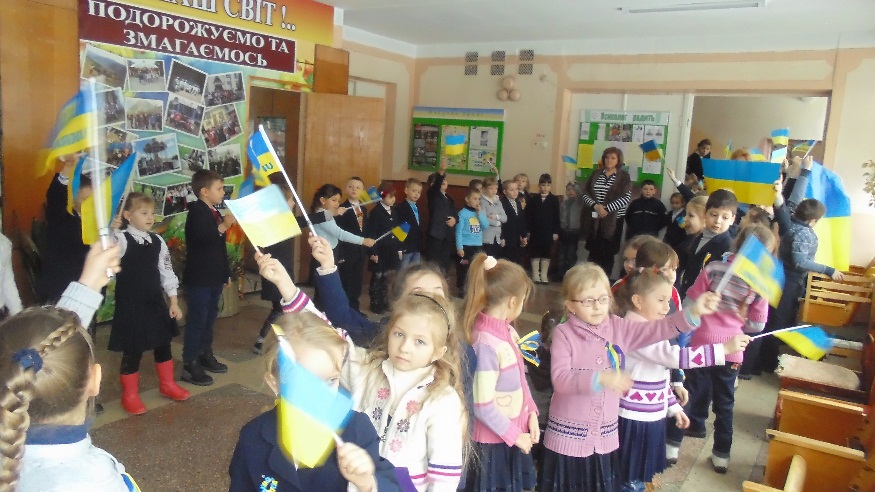 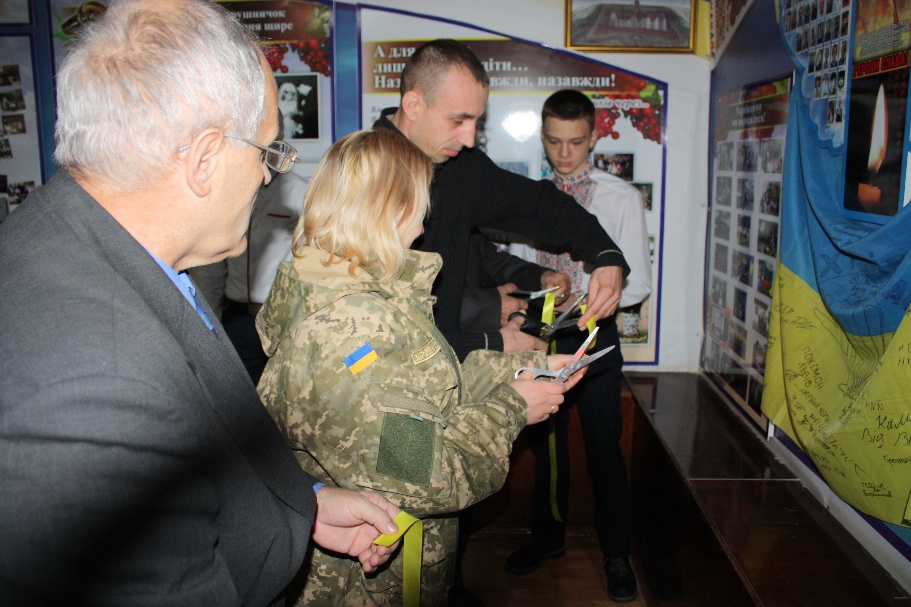 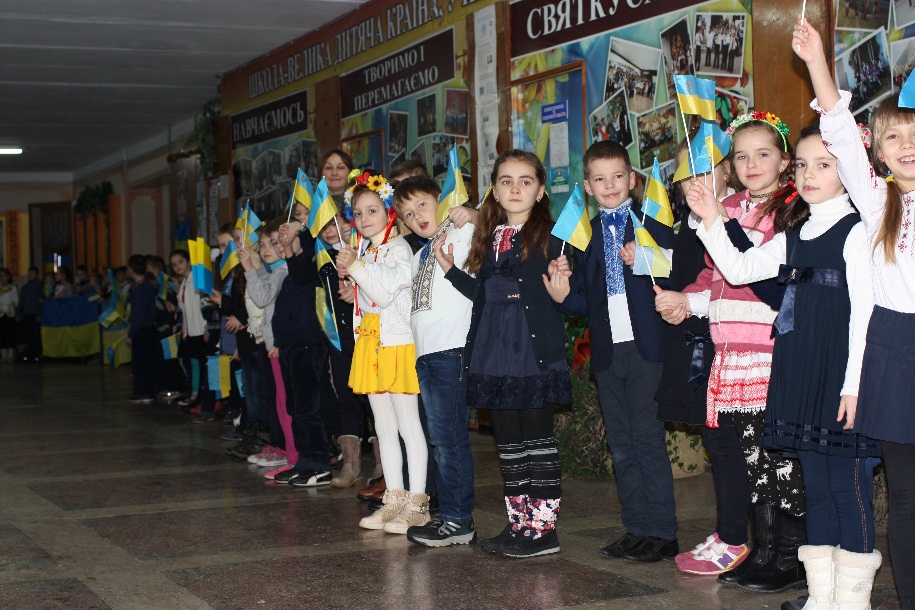 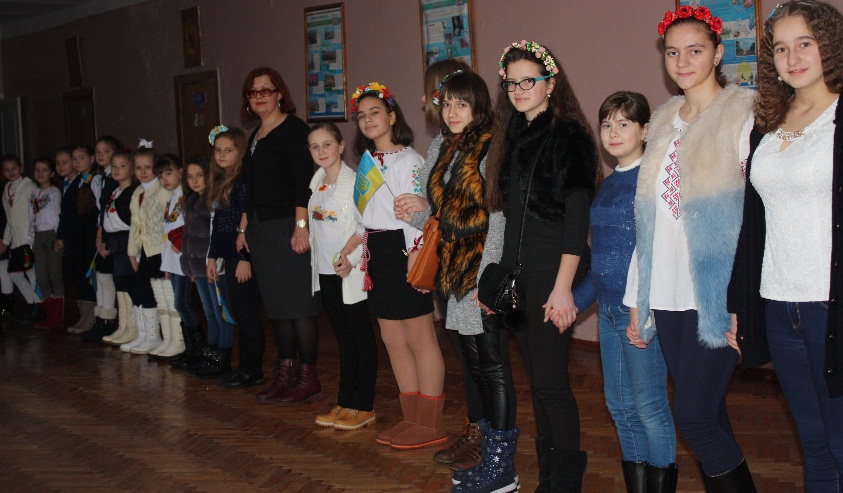 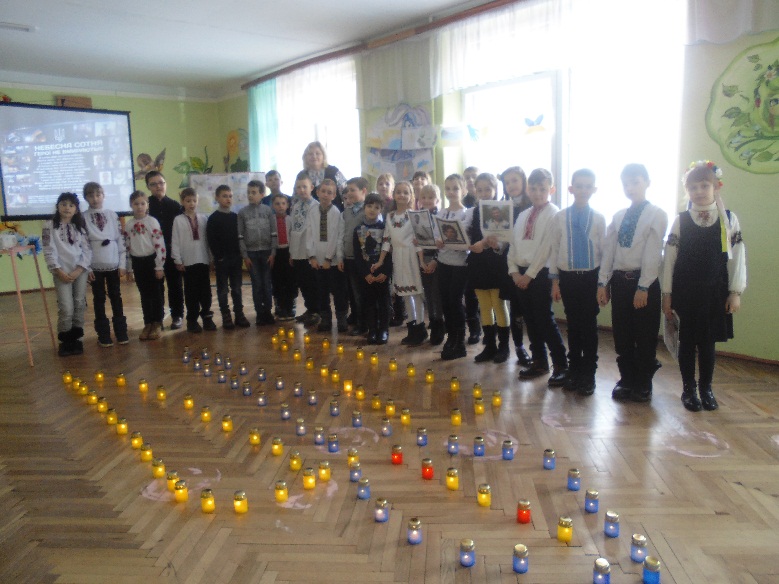 Дебатний клуб
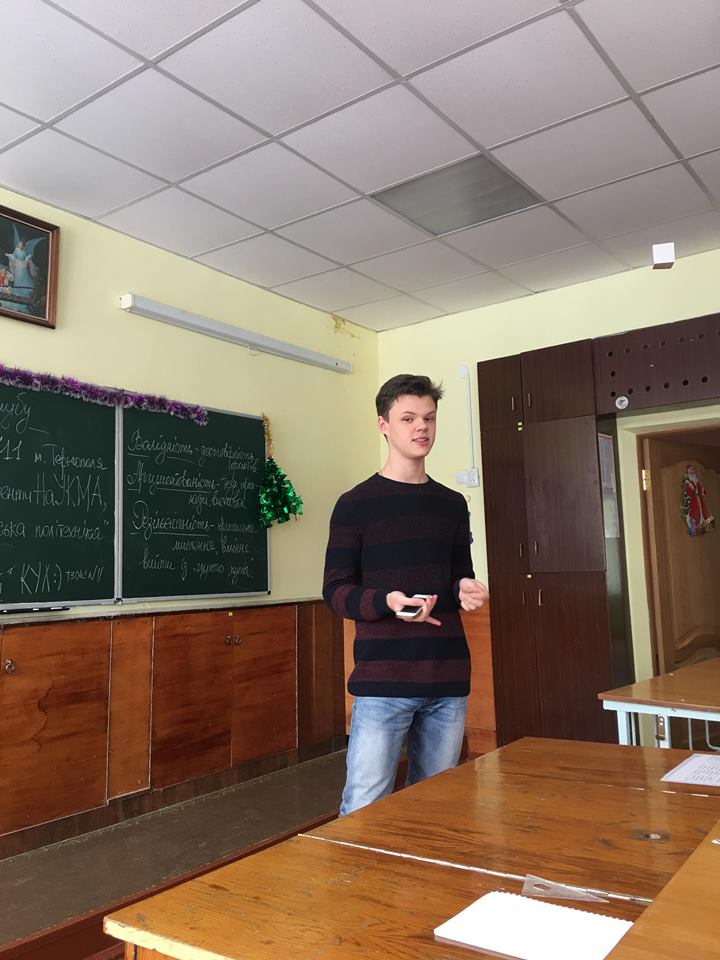 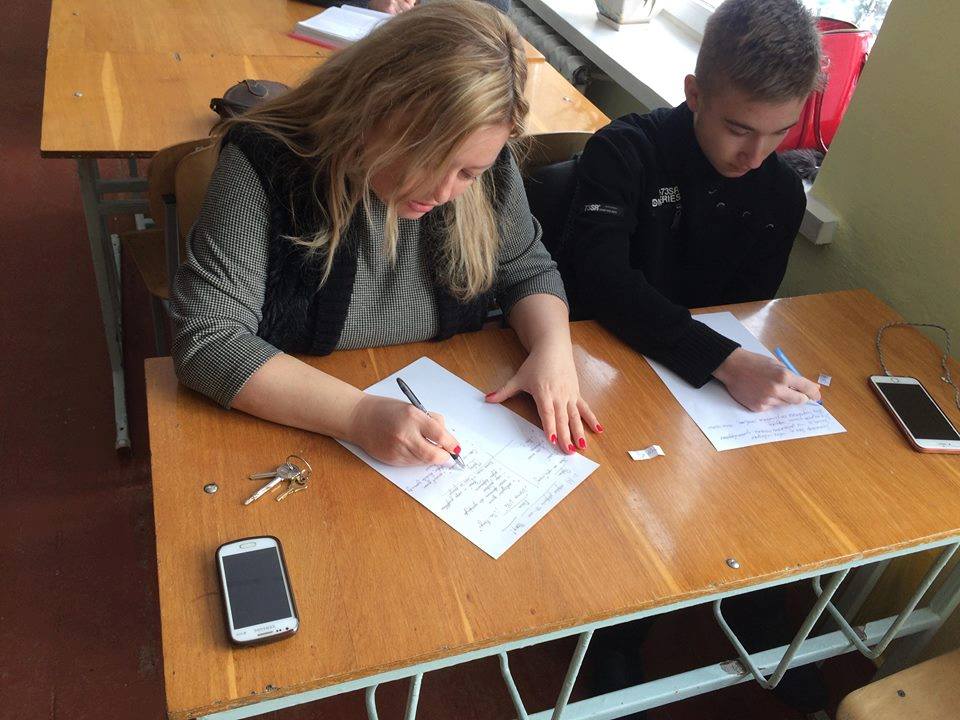 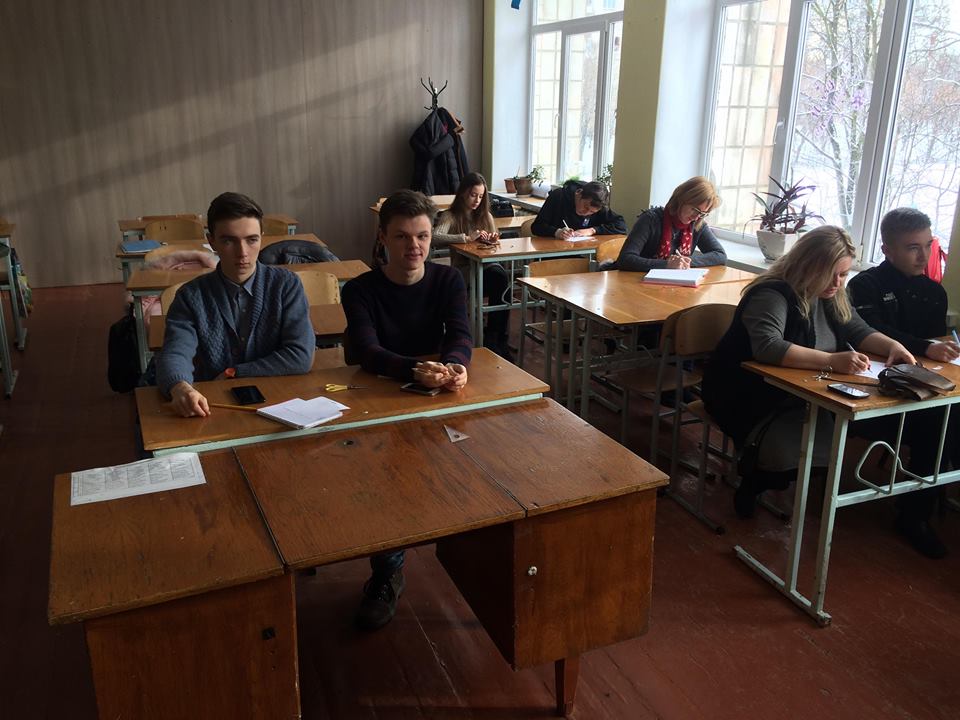 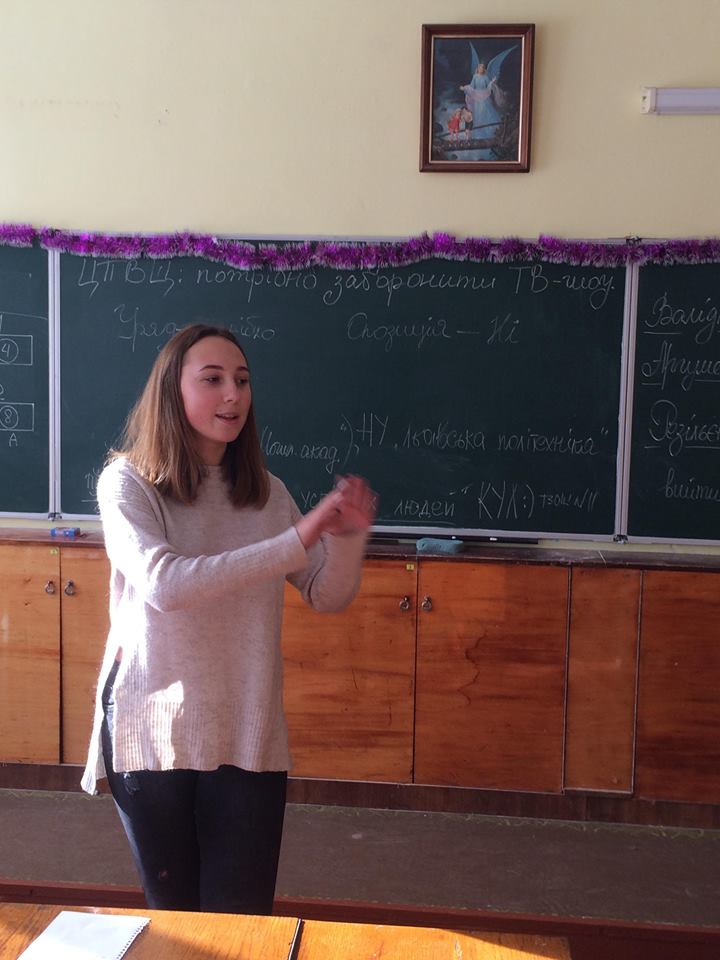 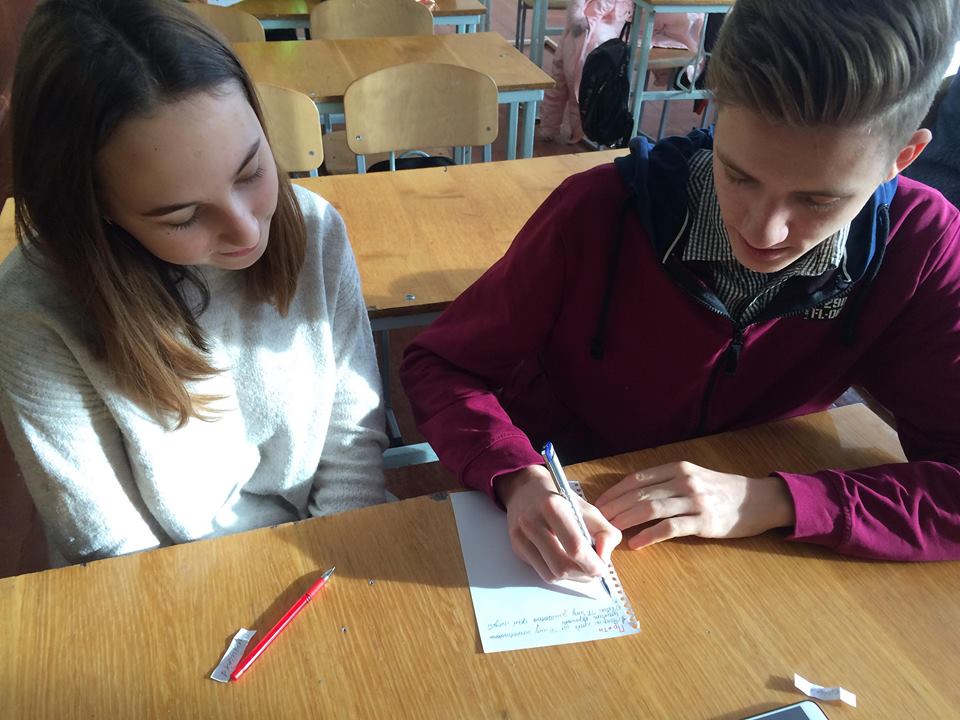 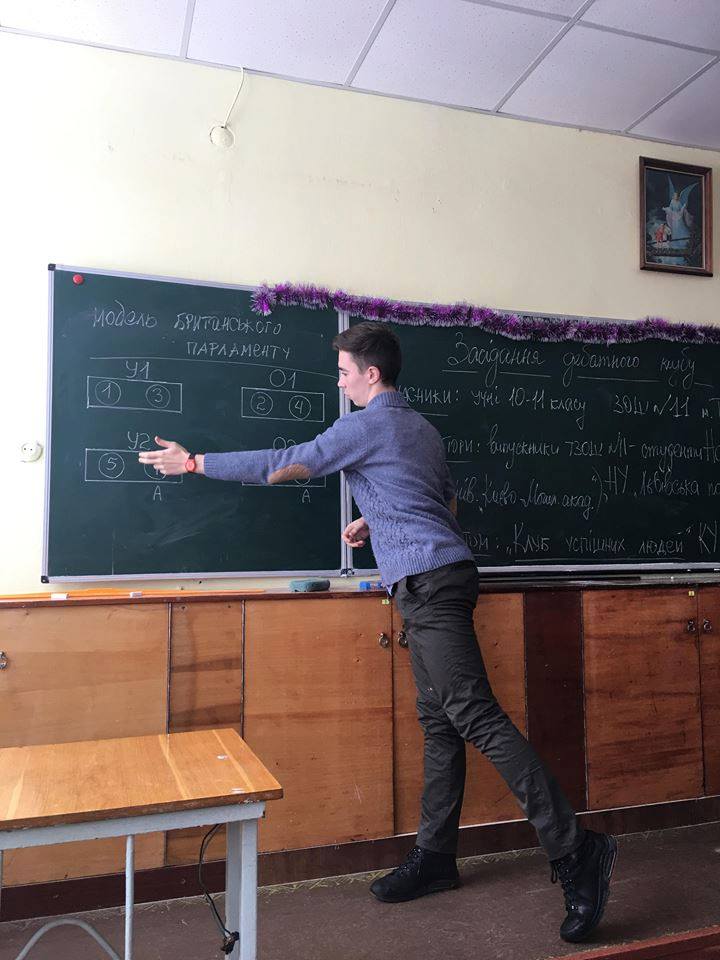 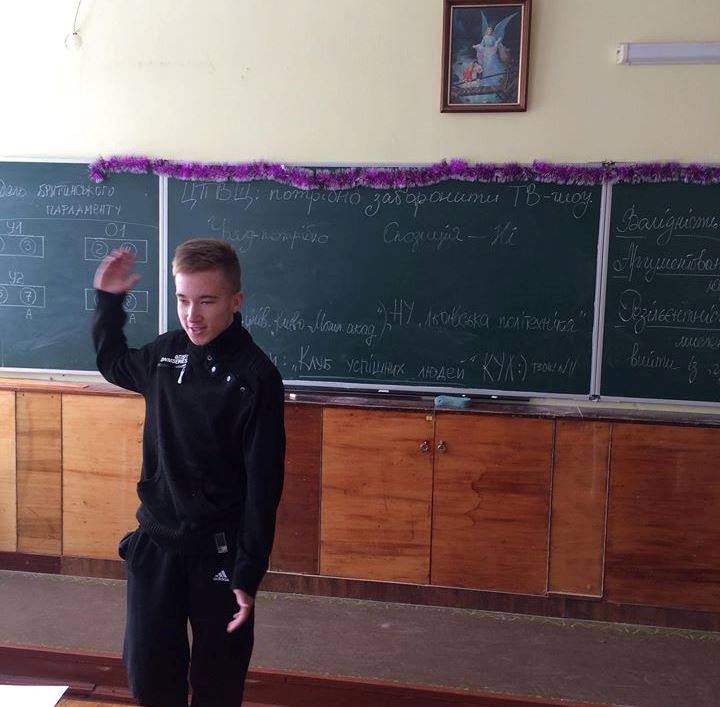 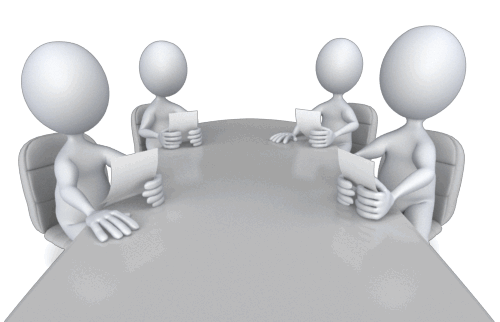 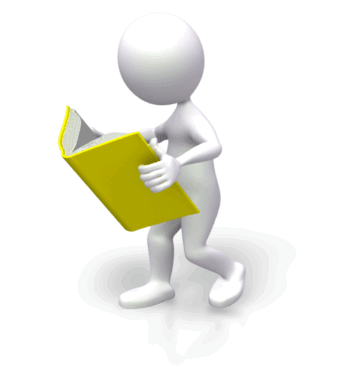 Самоосвіта
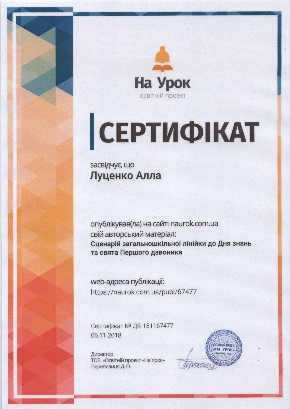 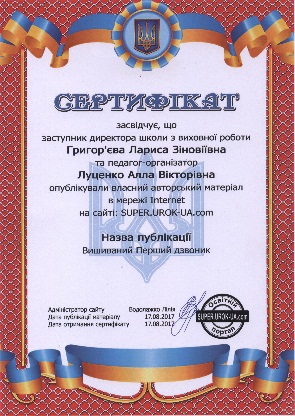 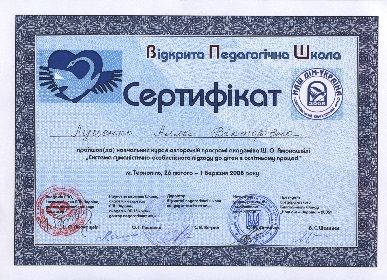 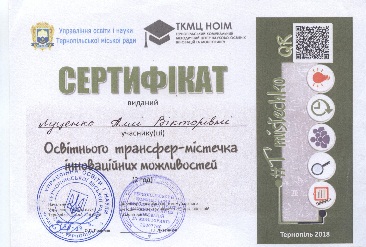 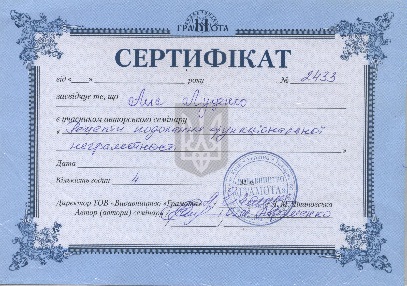 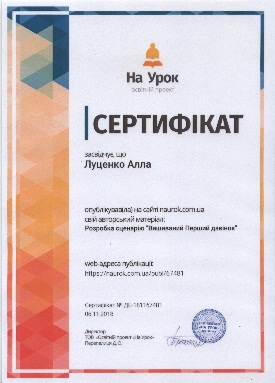 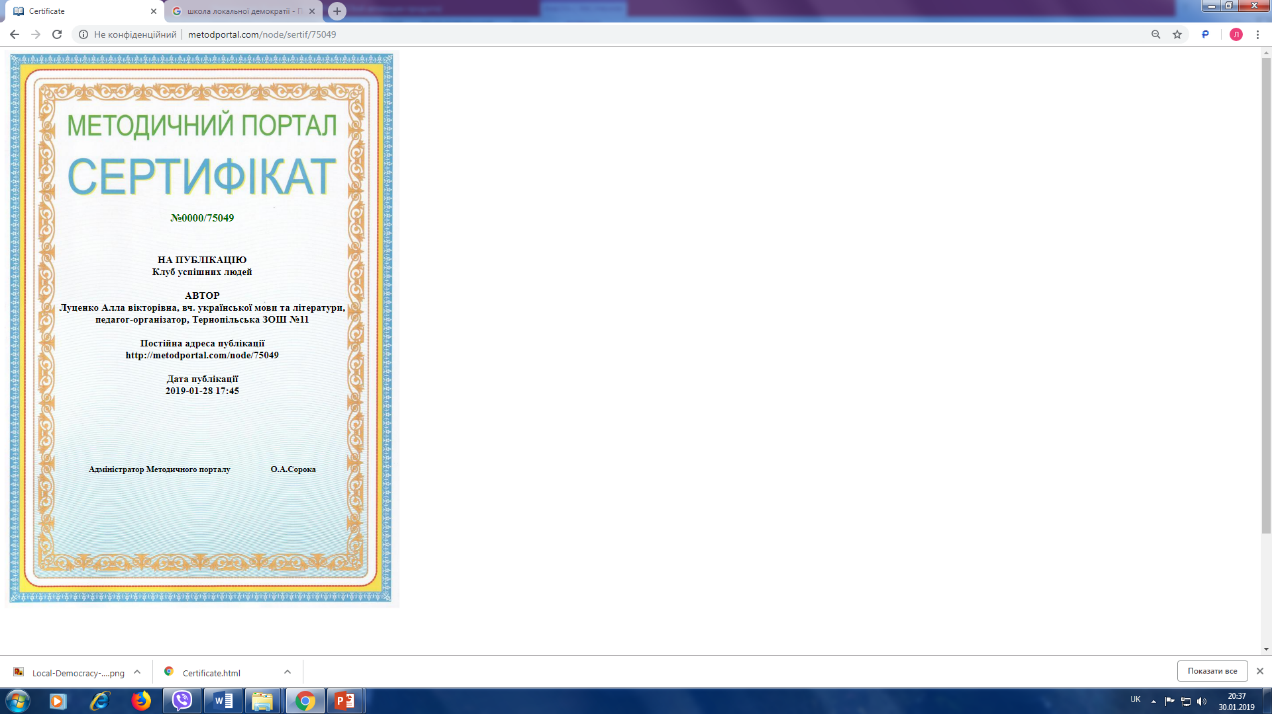 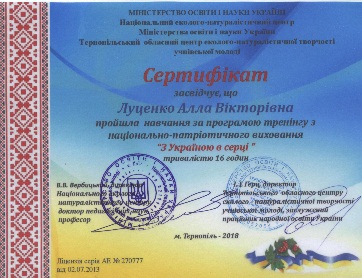 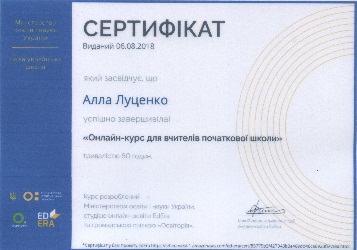 Авторські публікації
Авторська програма
«Клуб успішних людей»
Громадянська позиція
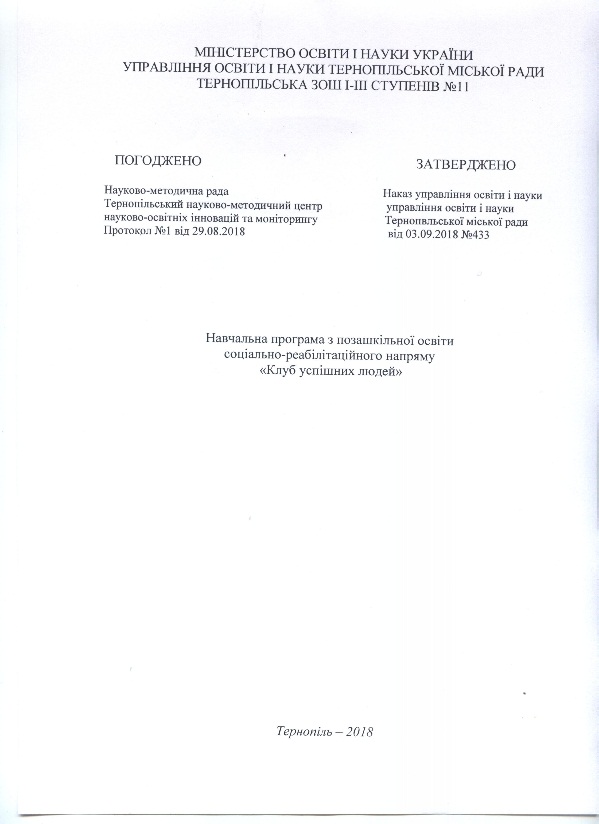 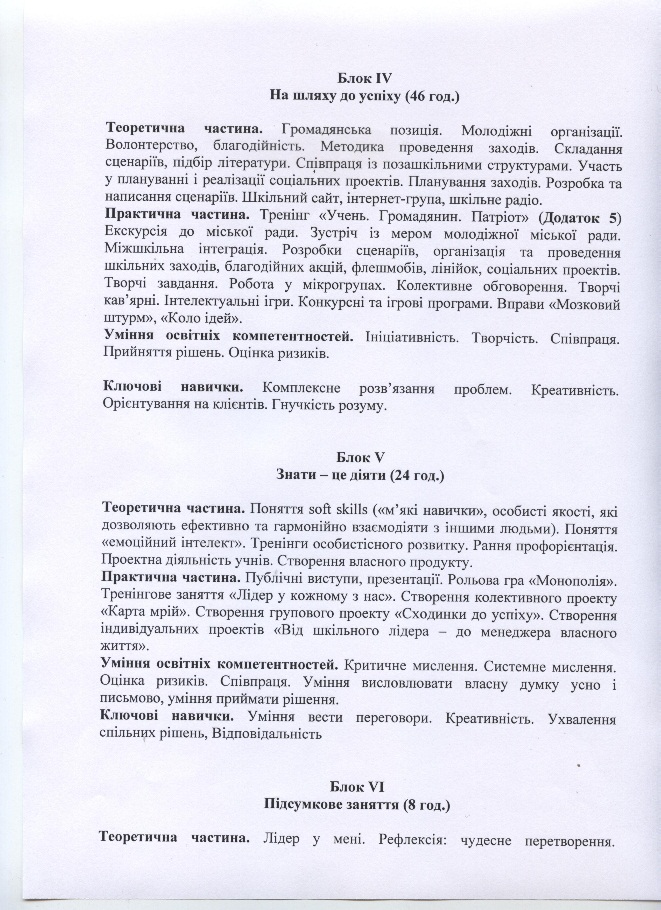 Порівняльна таблиця
Громадянська
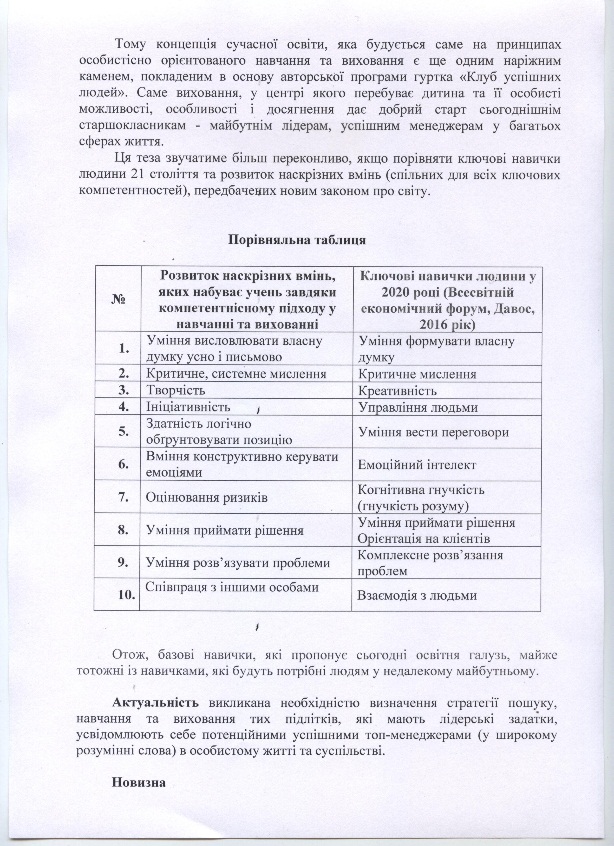 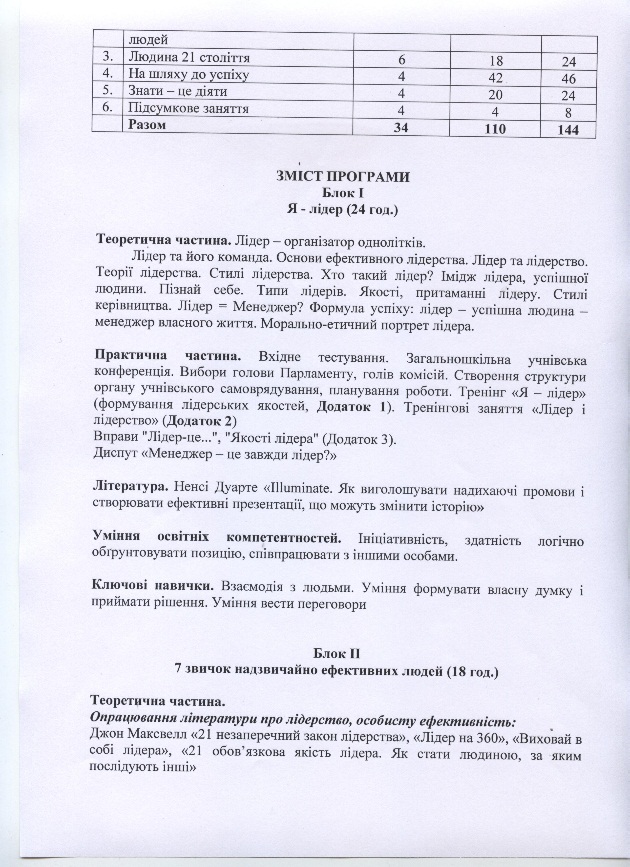 Soft
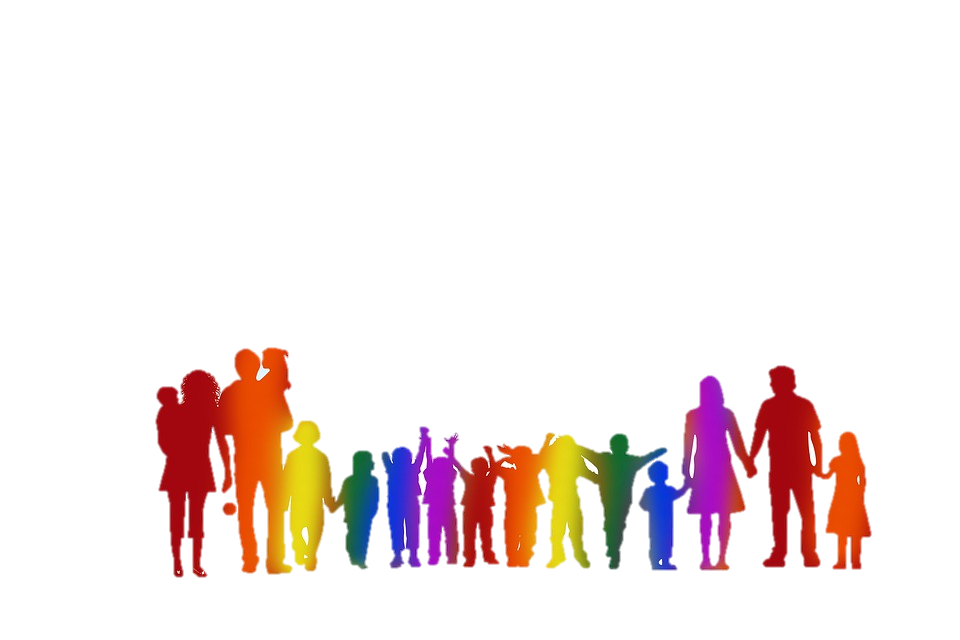 soft skills
Шкільне об’єднання «Клуб успішних людей»
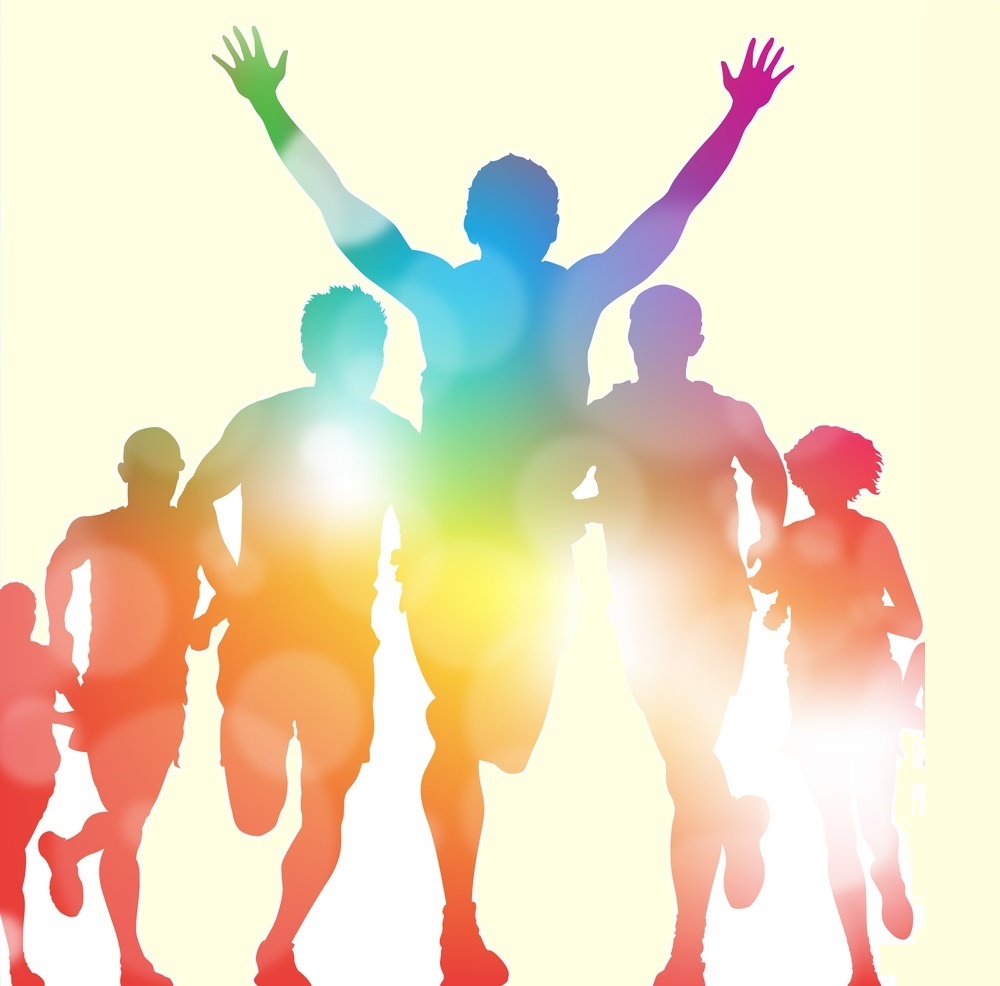 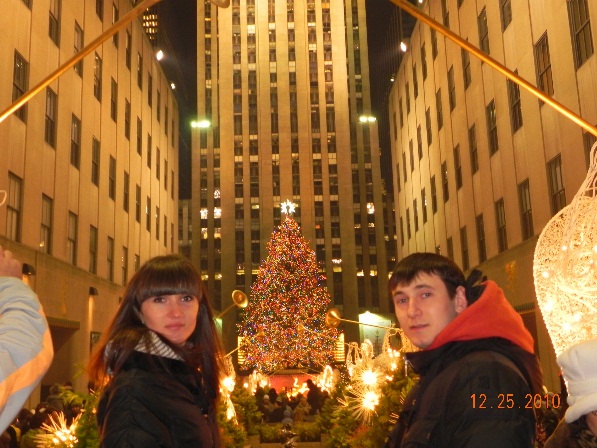 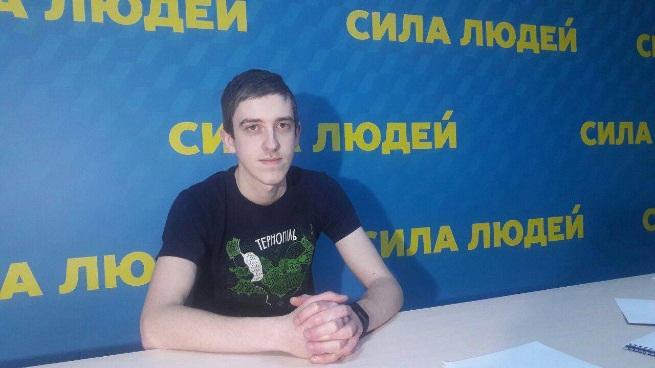 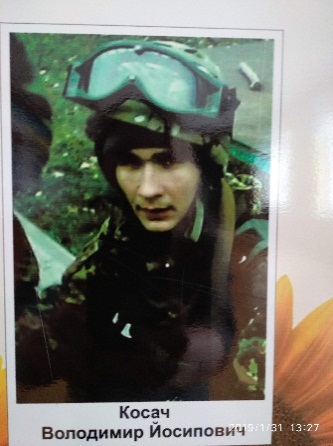 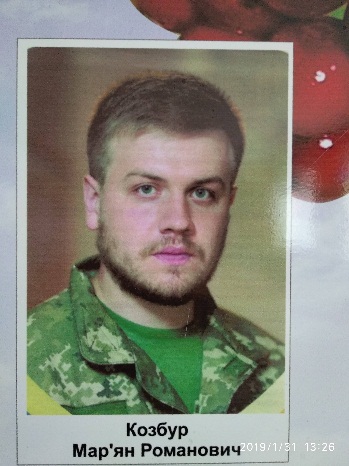 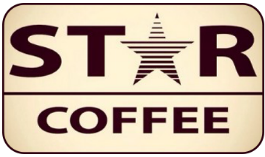 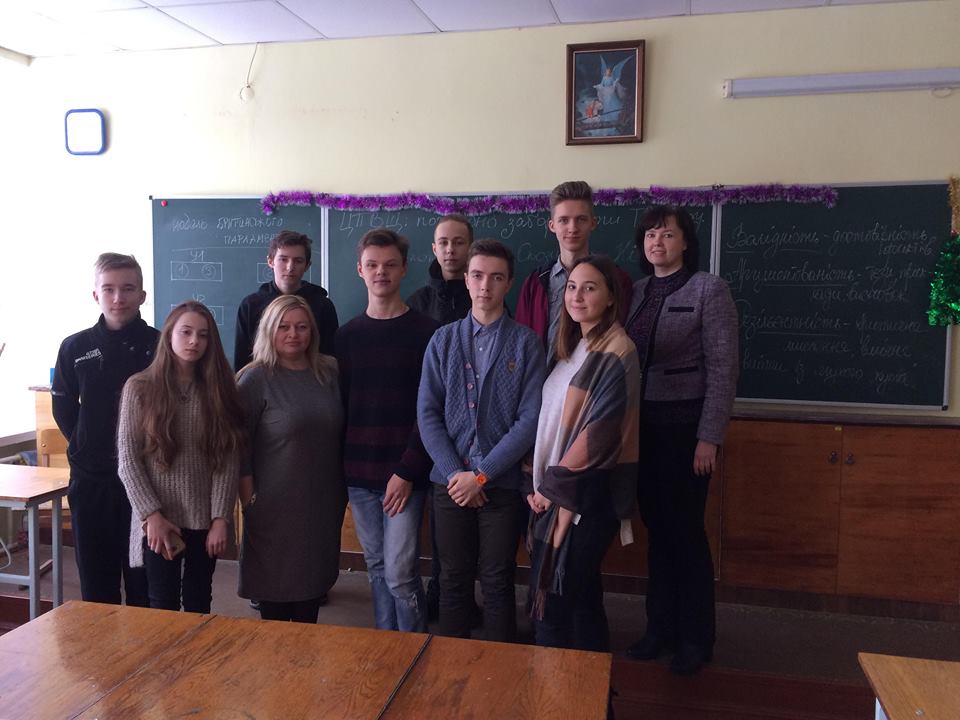 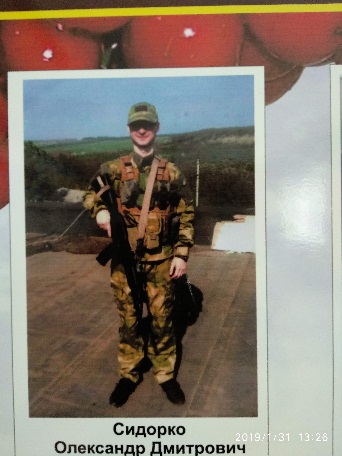 В.Кулина, політик
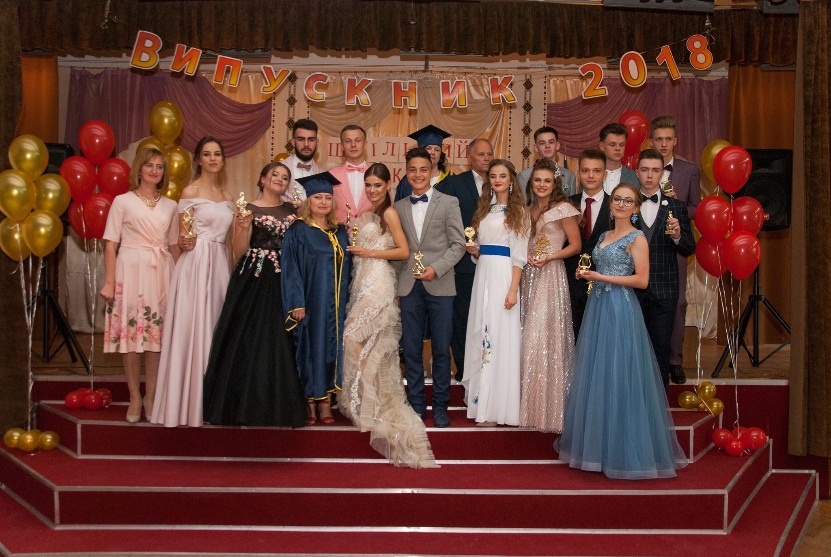 Києво-Могилянська 
академія… у школі
Бійці східного фронту
КУЛ
Олександр та Юлія 
Поважні, 
успішні підприємці
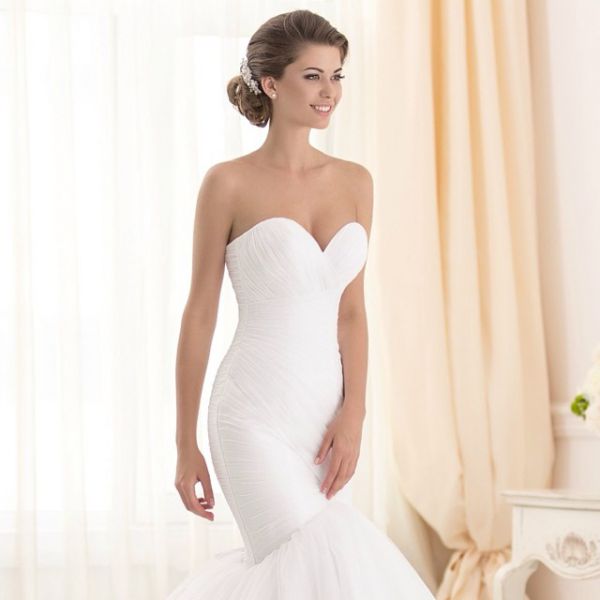 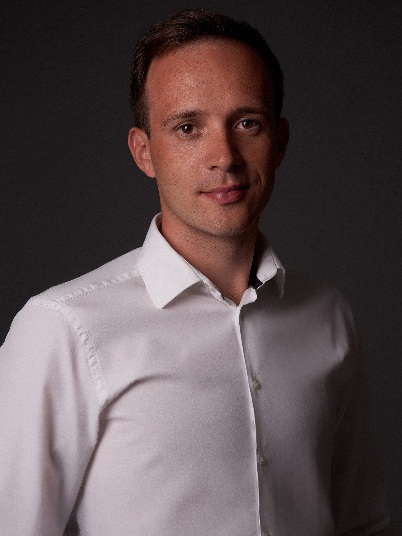 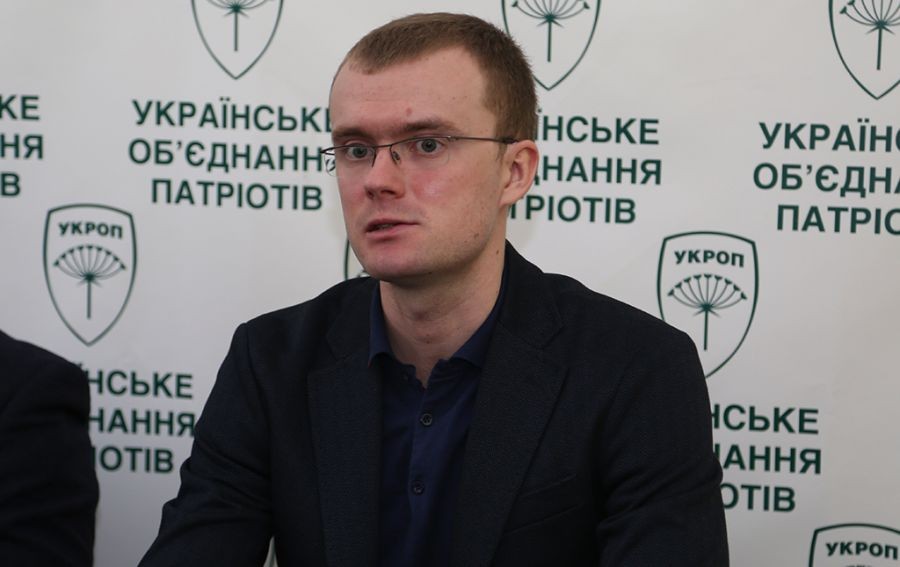 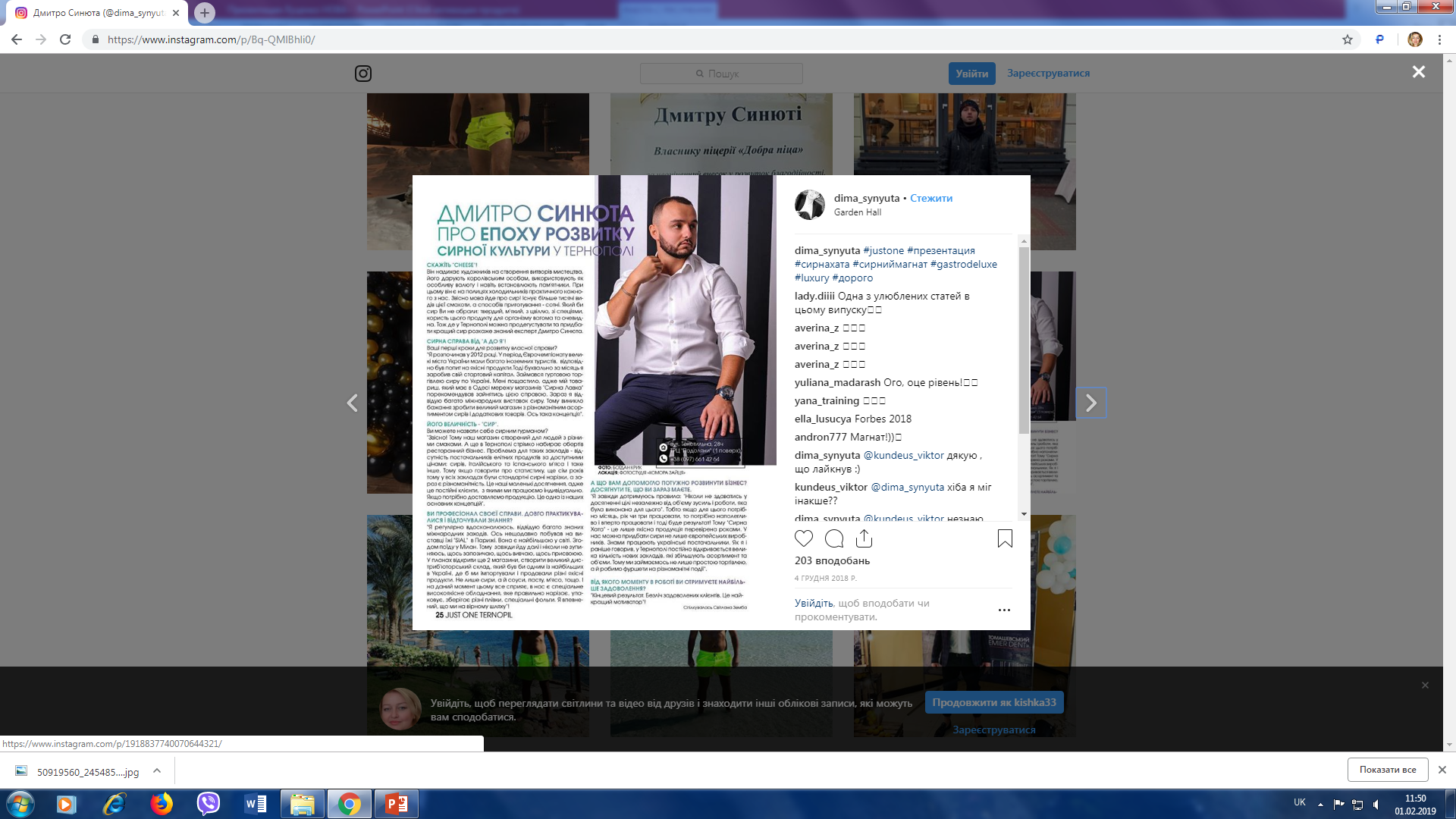 Наші оскароносці
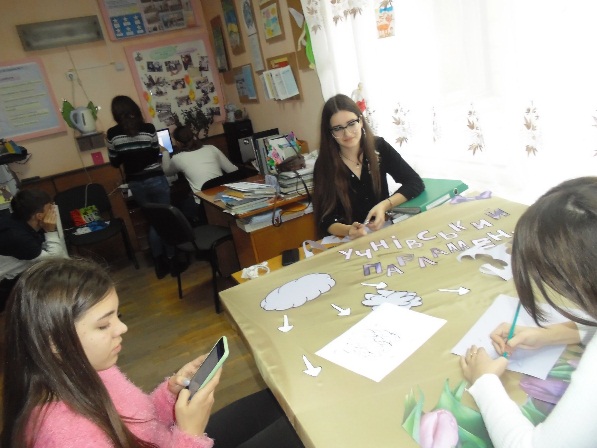 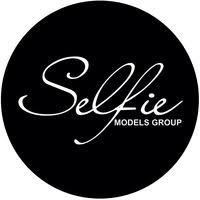 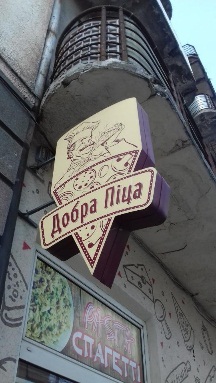 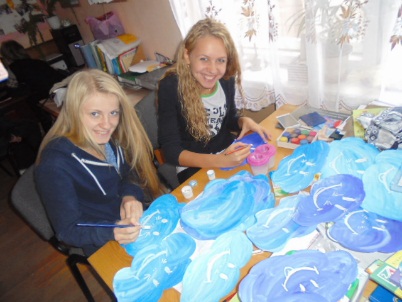 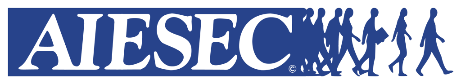 С. Лашкевич, 
голова 
організації
А.Цибульський, 
політик, депутат 
обласної ради
Д.Синюта, 
«Сирна хата», 
«Добра піца»
Анастасія Шеремета, 
власниця 
модельного агентства
Самоврядування: 
працюємо на успіх
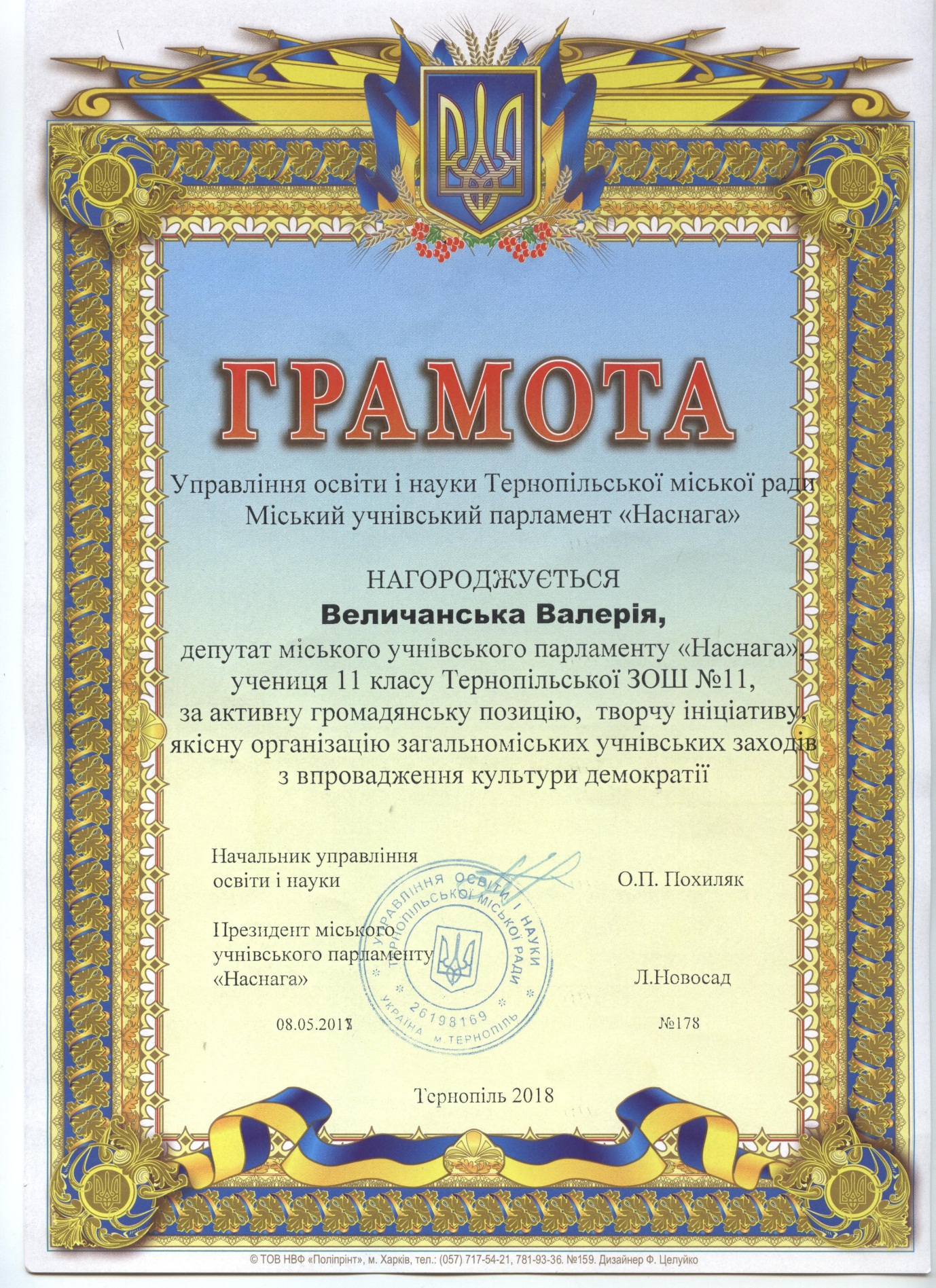 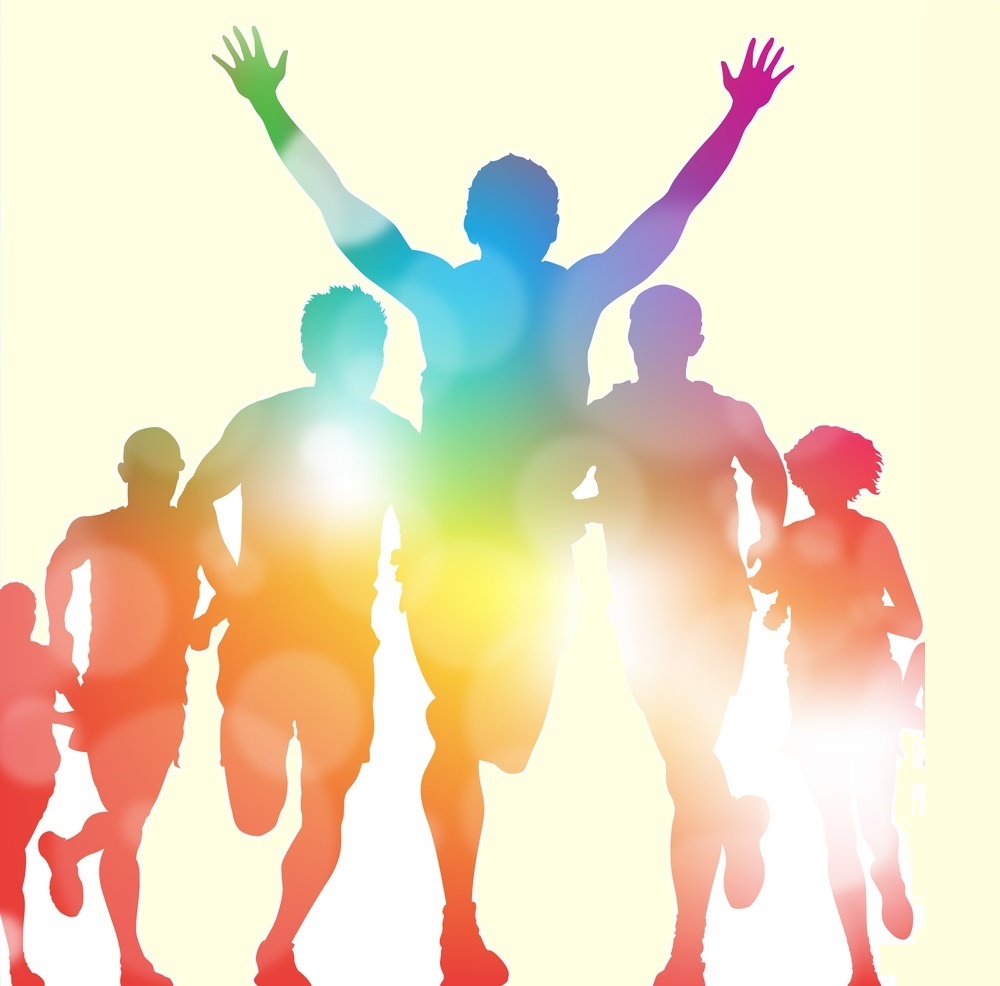 Досягнення моїх учнів
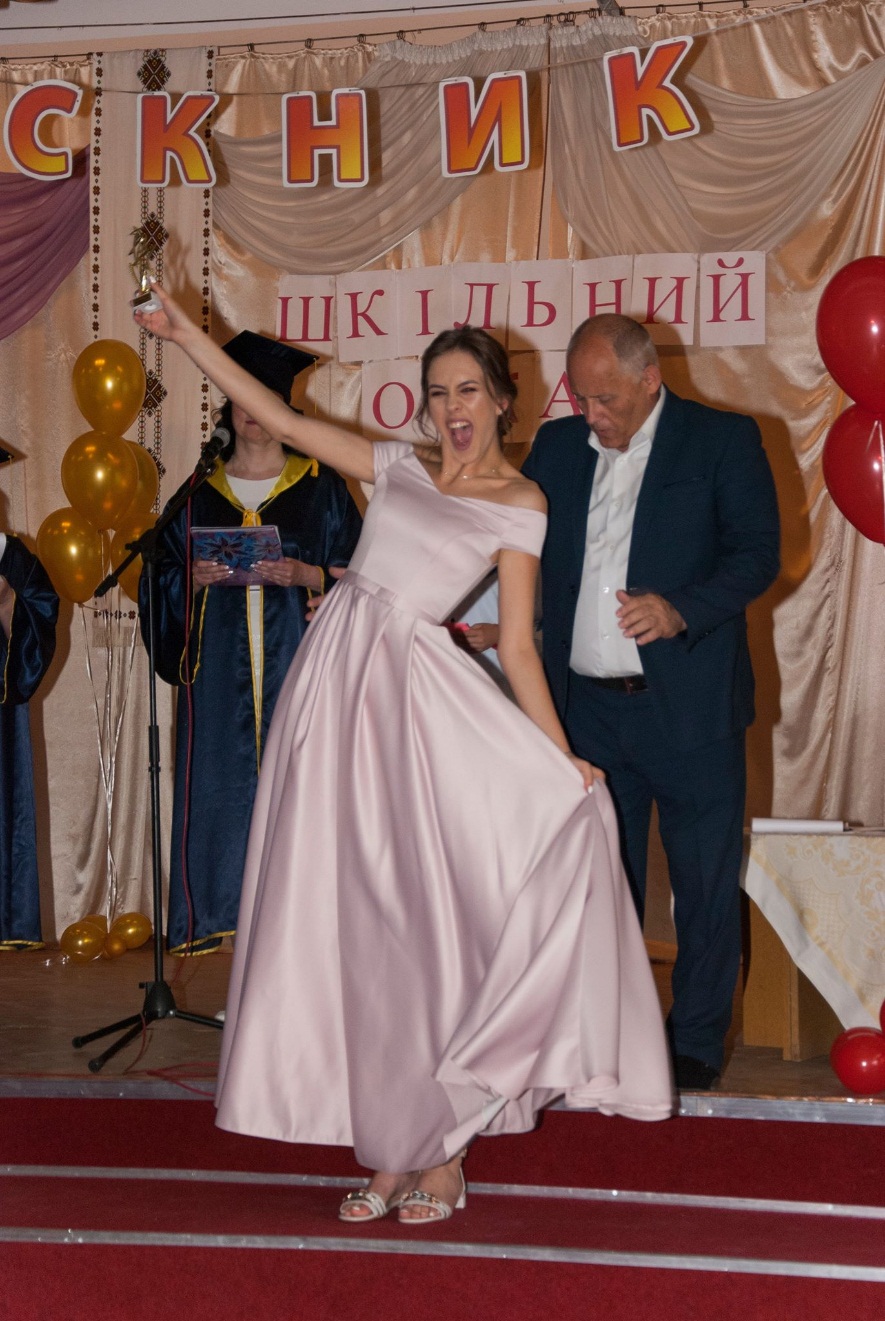 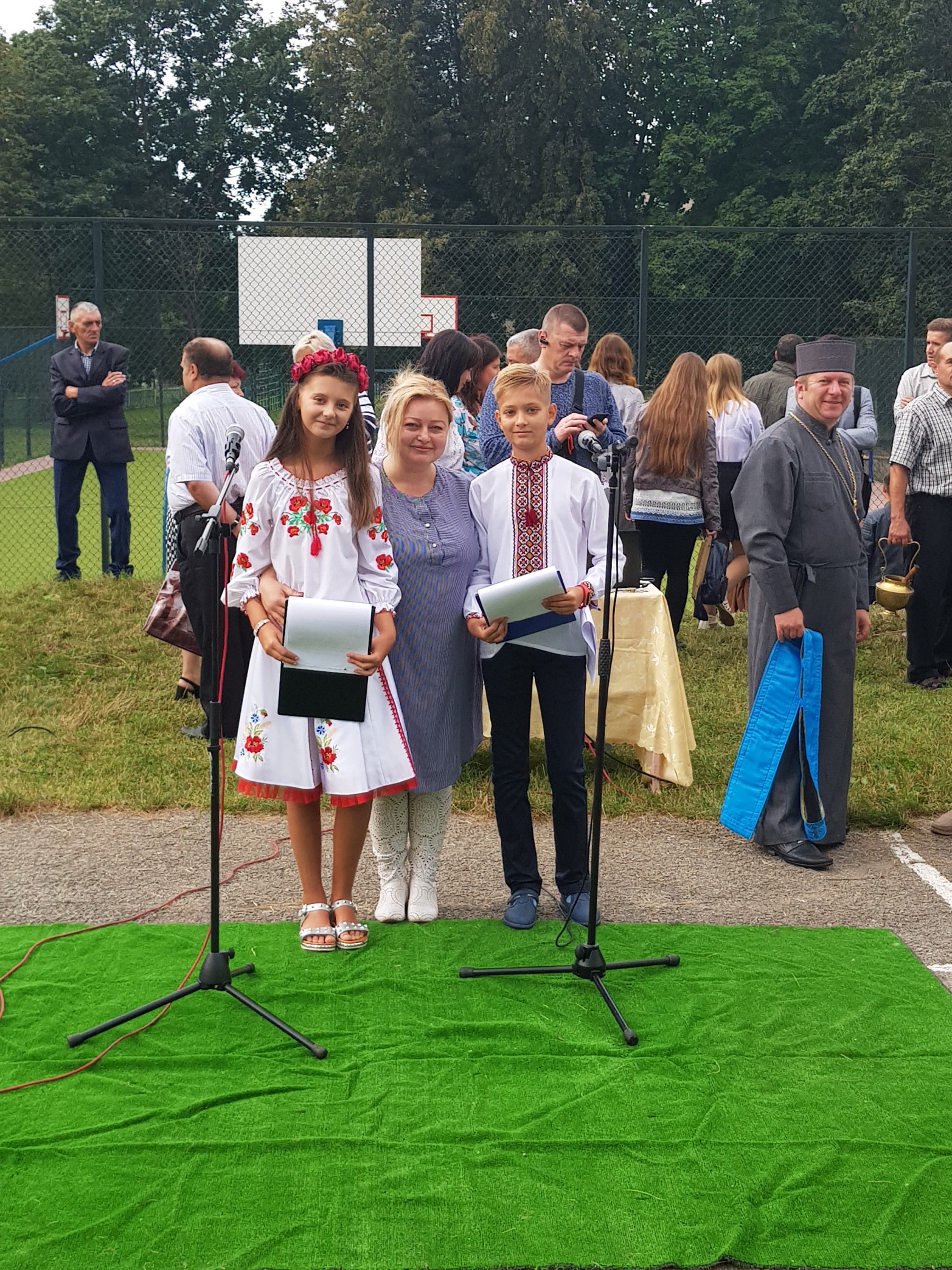 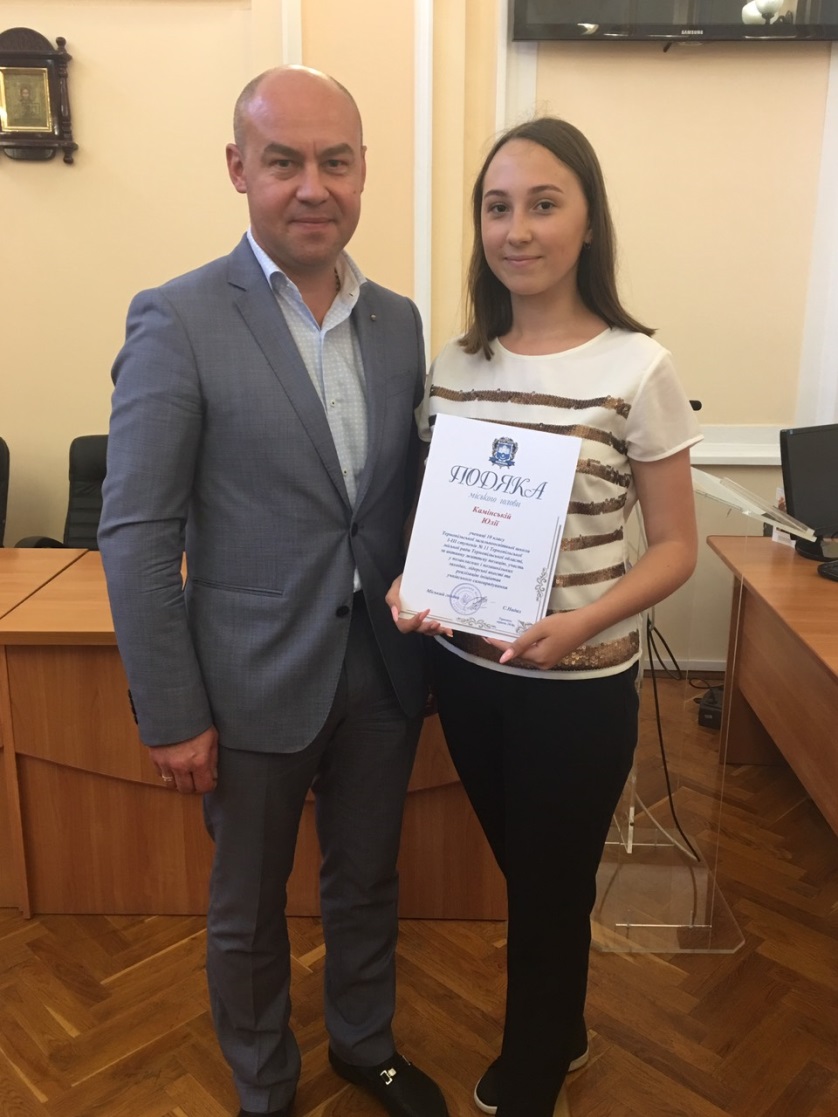 Величанська Валерія, 
президент міського 
учнівського парламенту 
«Наснага»
Камінська Юлія, 
голова учнівського Парламенту ТЗОШ №11, голова інформаційно-дипломатичної комісії міського учнівського парламенту «Наснага»
Мацко Анастасія, 
член учнівського самоврядування ТЗОШ №11, незмінна ведуча шкільних свят, стипендіат міського голови
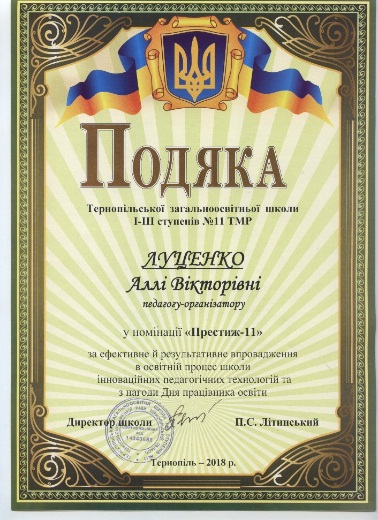 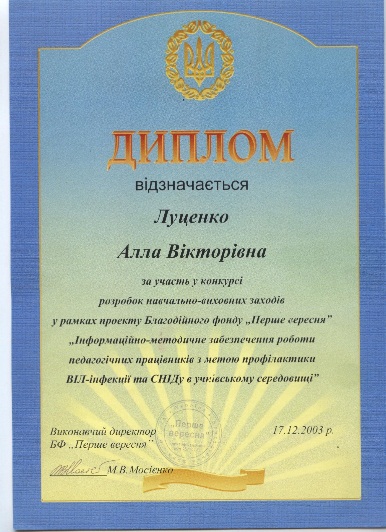 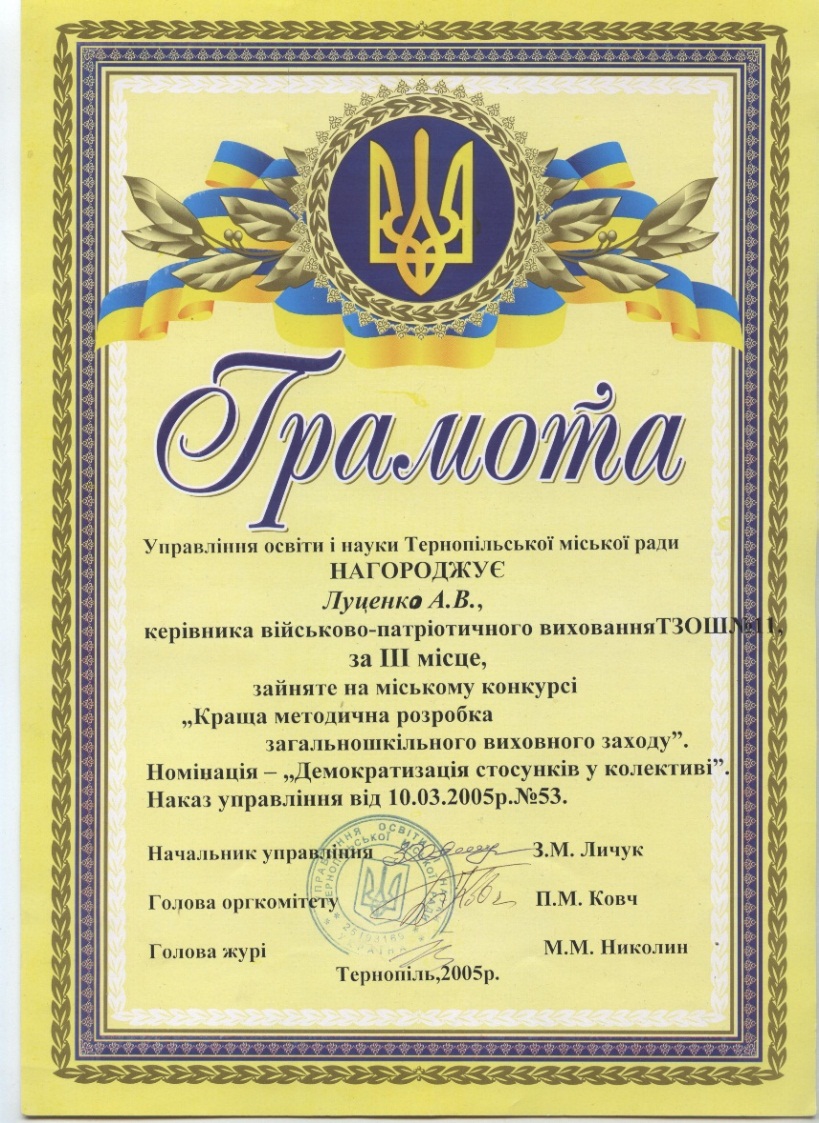 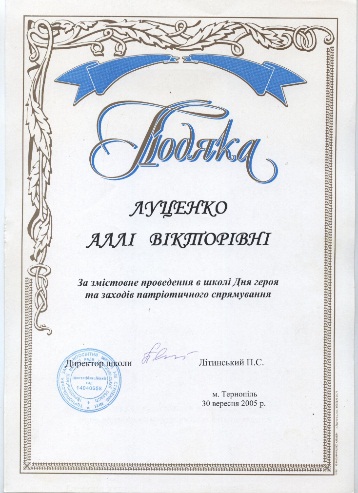 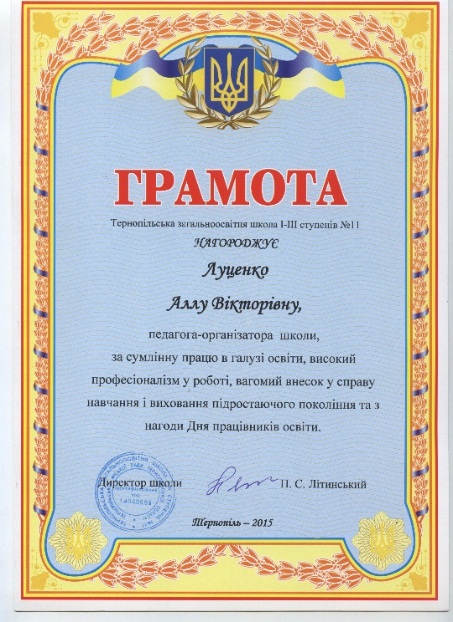 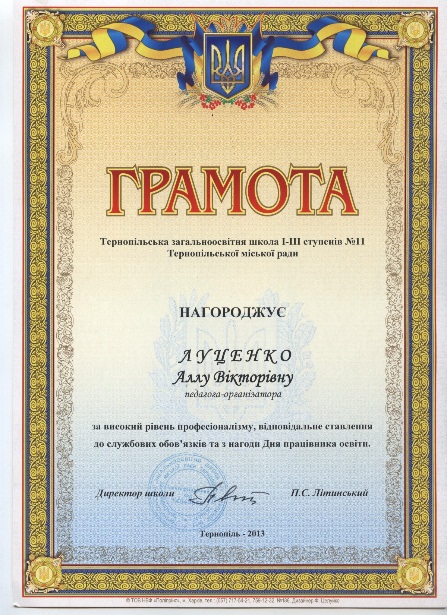 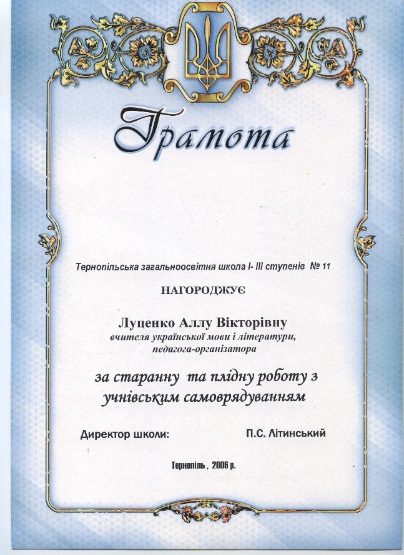 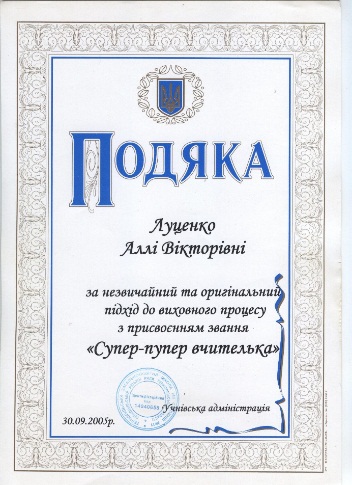 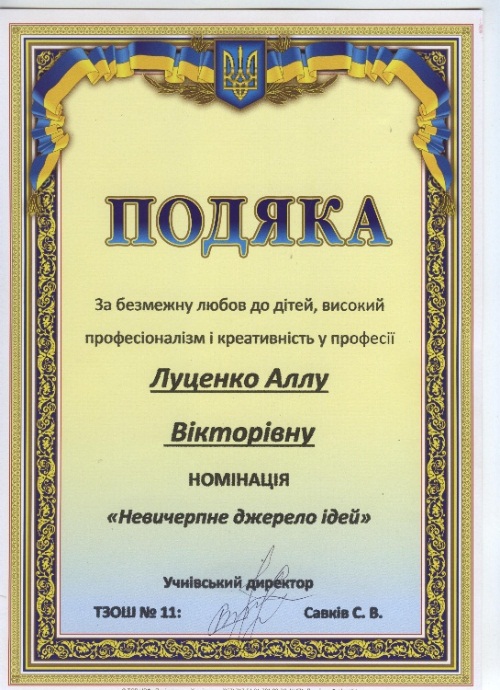 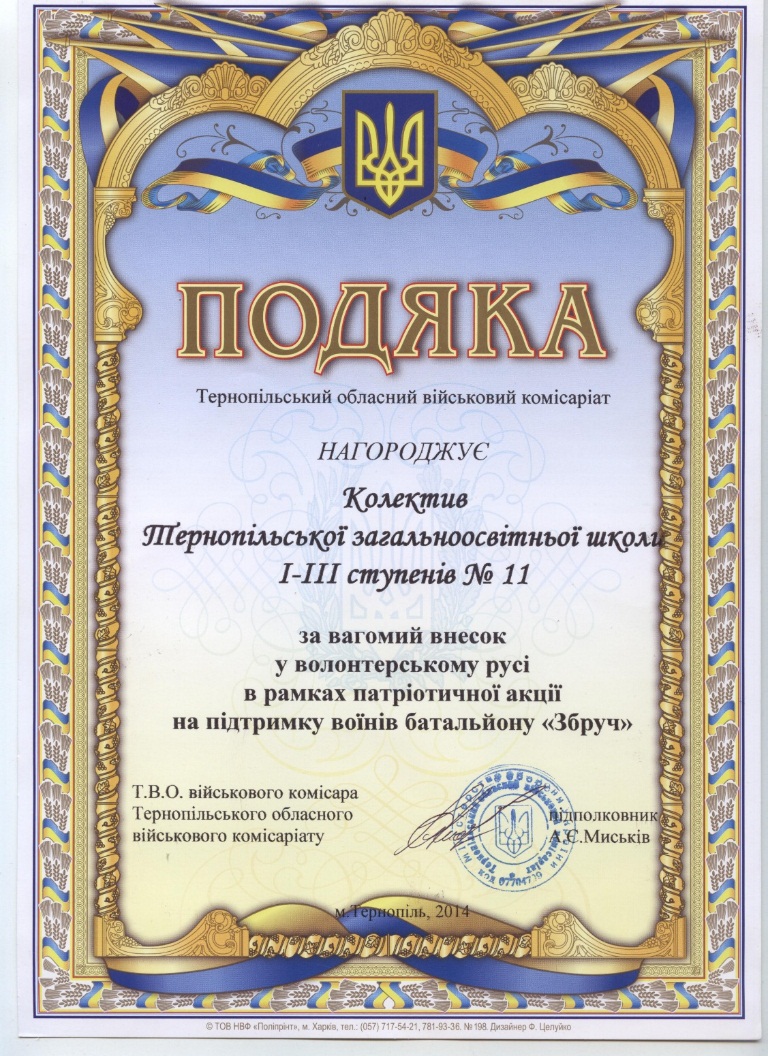 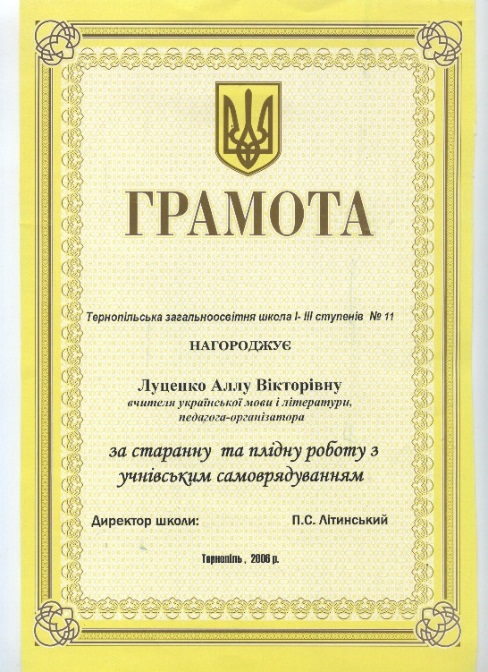 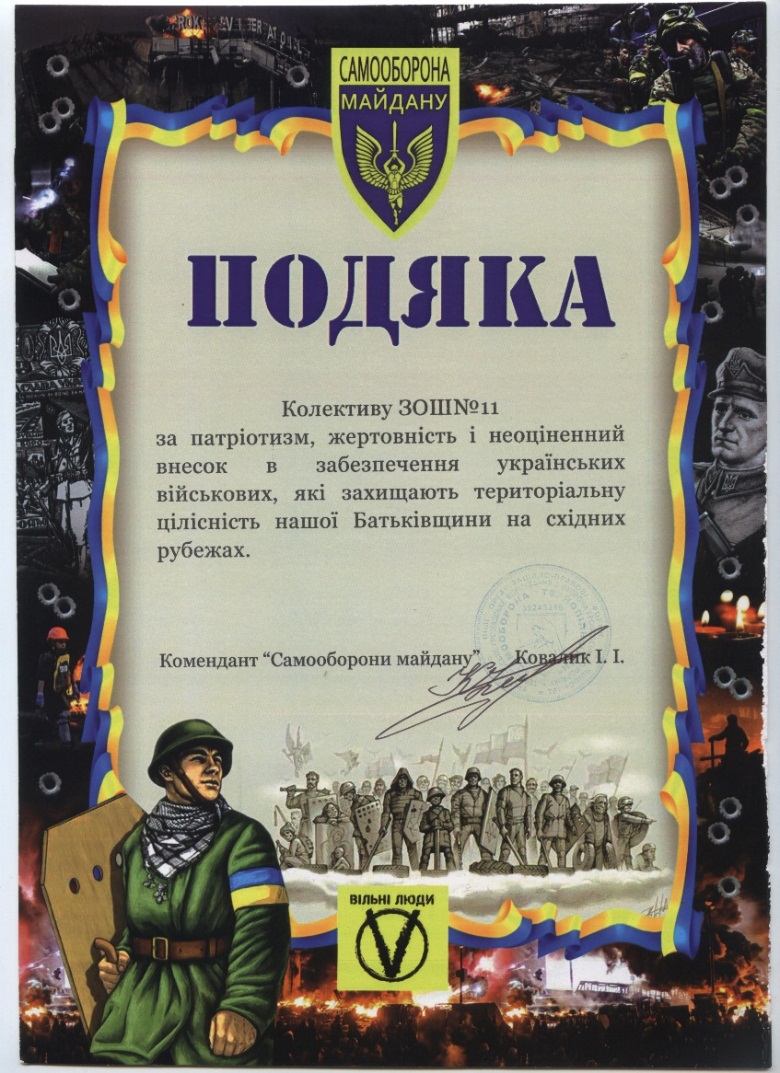 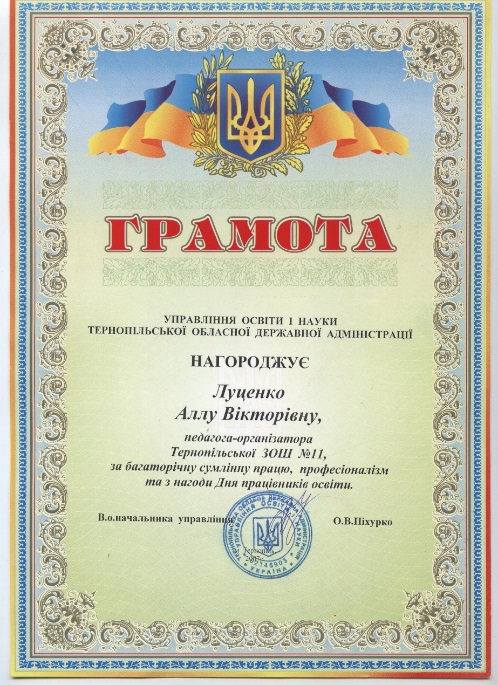 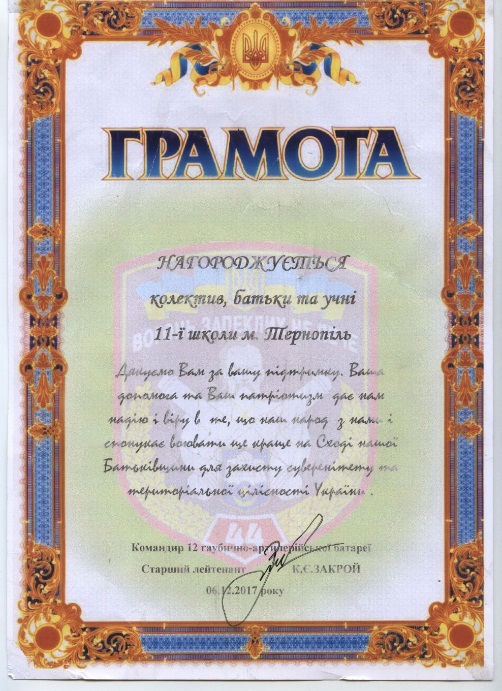 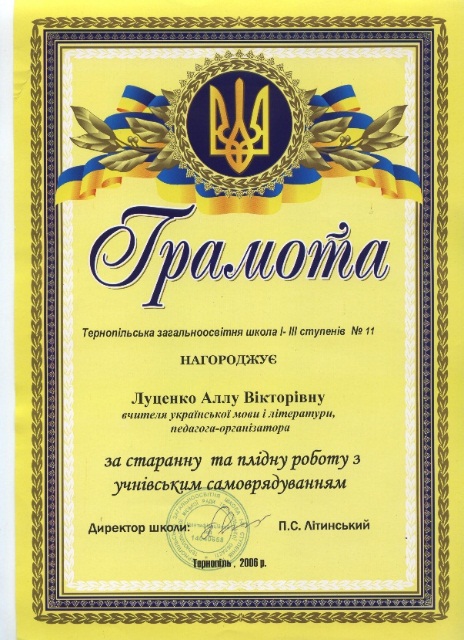 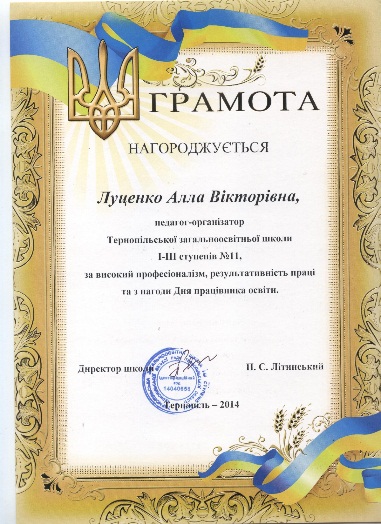 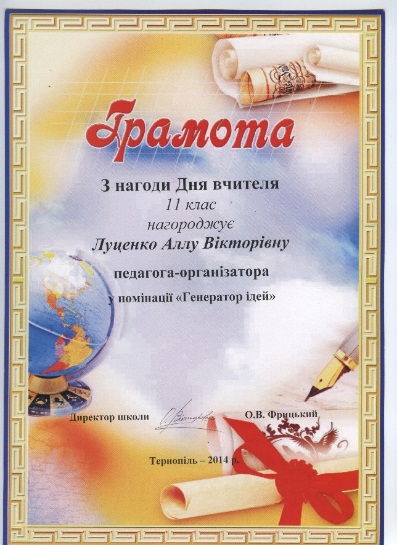 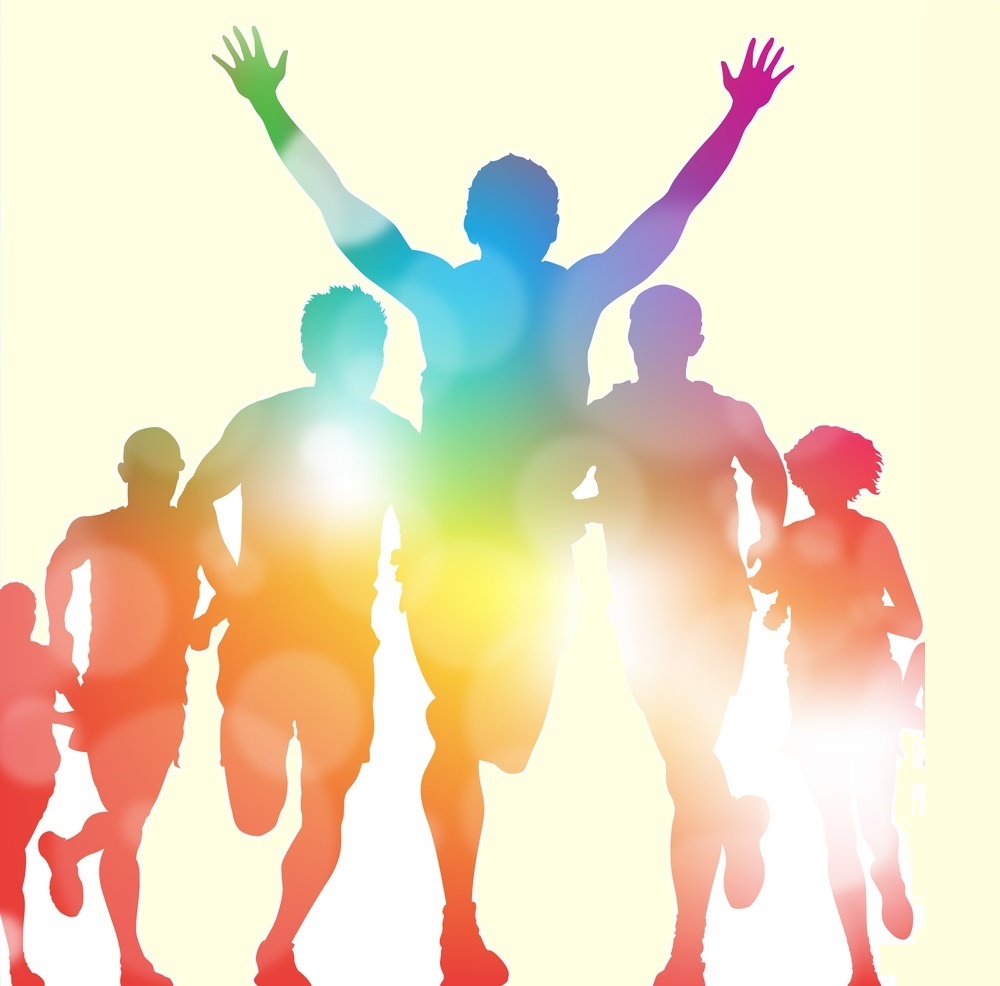 11 школа – 
школа 
практичної демократії
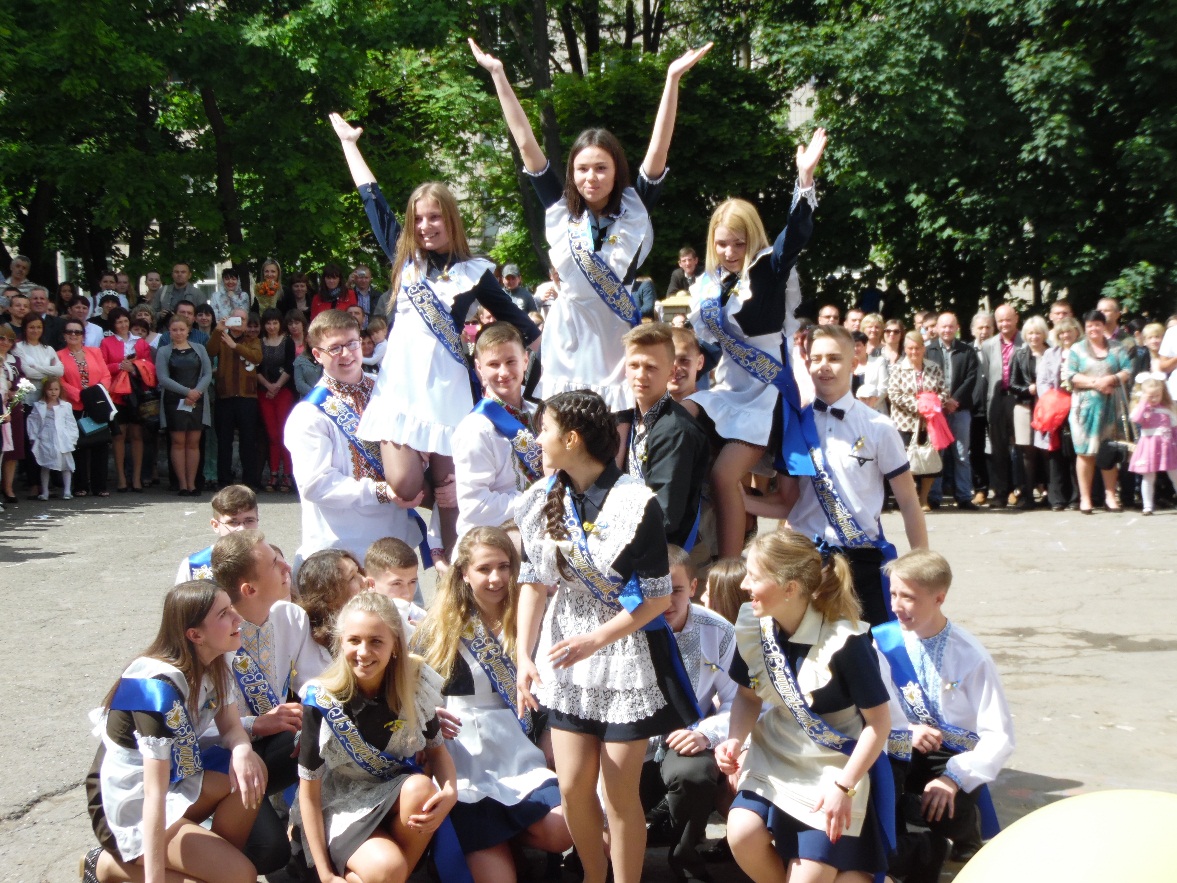 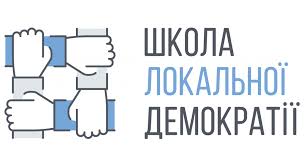